Дистанційний курс з геометрії 8 клас за розділом:
«Розв'язування прямокутних трикутників»
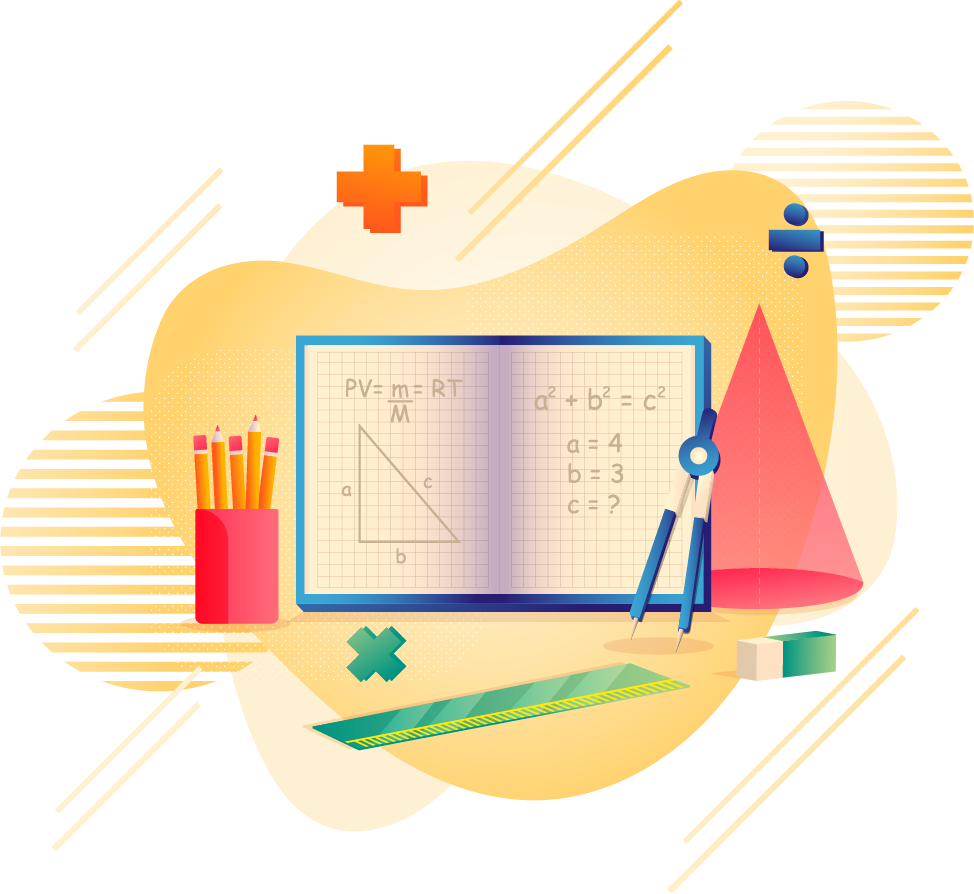 Лошак О.В., Ольховська В.В., Церковна Л.О., вчителі математики ХЗОШ № 153
Заняття № 2:
«Перпендикуляр і похила, її властивості»
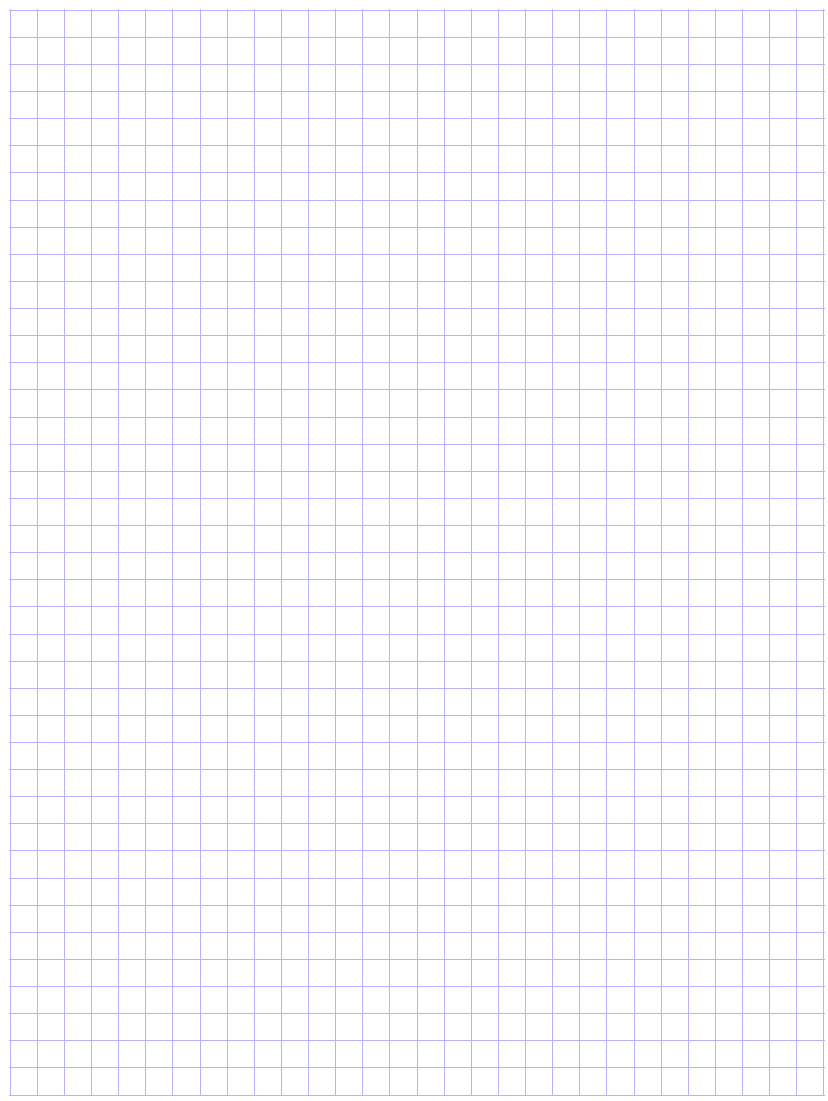 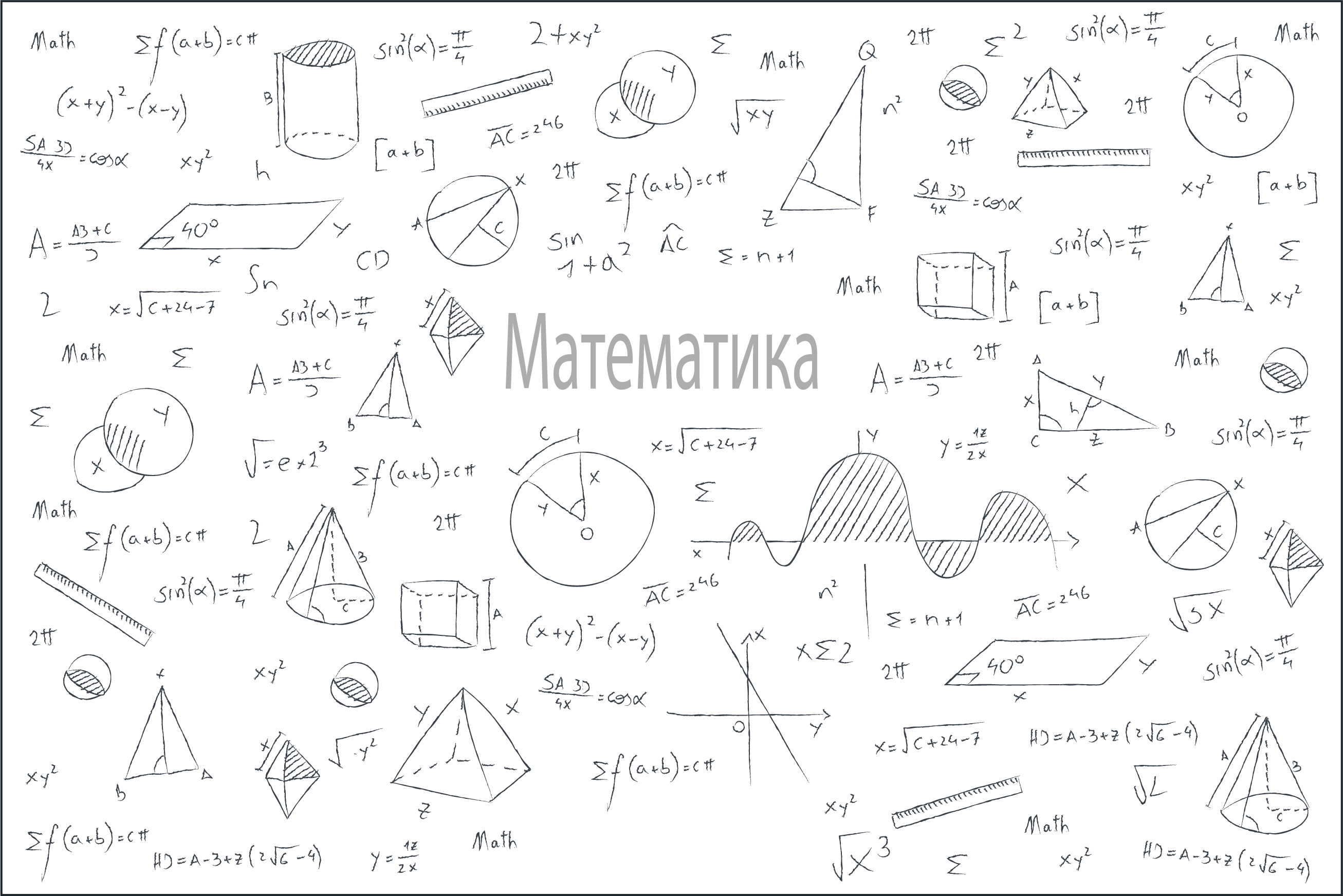 Цілі заняття
формування предметних компетентностей: сформувати поняття перпендикуляра, похилої, проекції на пряму; домогтися засвоєння їх властивостей; сформувати вміння розв’язувати задачі, які передбачають застосування означення та властивостей перпендикуляра, похилої та їх проекцій;

формування ключових компетентностей: формувати вміння абстрактно мислити, виділяти головне в досліджуваному матеріалі; сприяти самовихованню вміння організовувати свою навчальну діяльність.
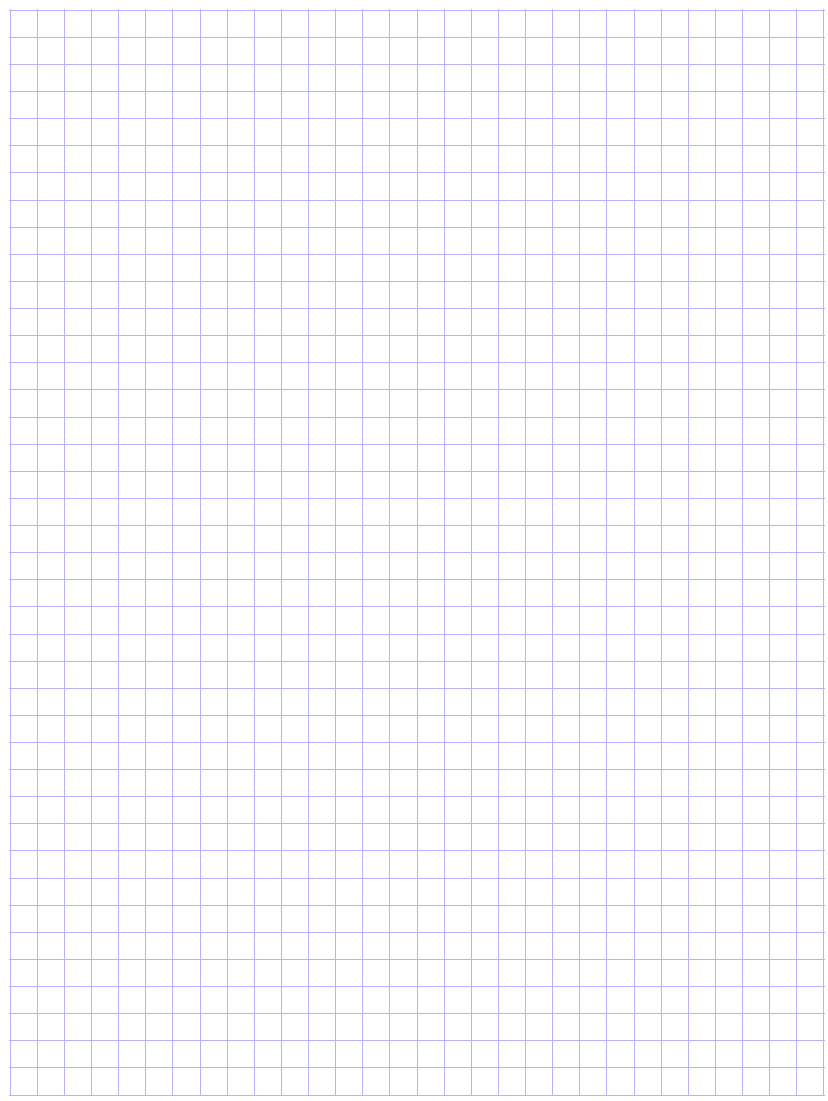 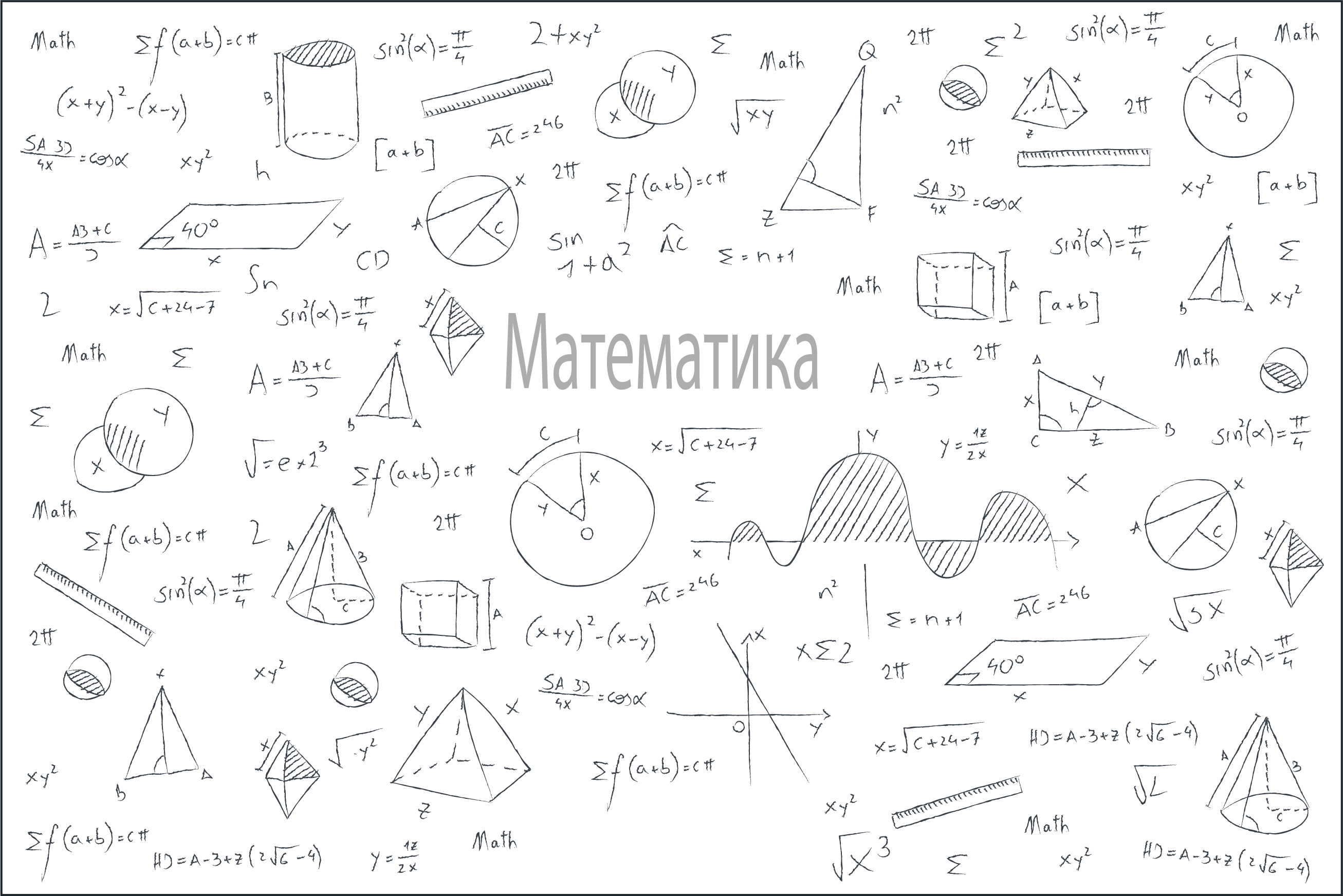 Актуалізація опорних знань
Які прямі називають перпендикулярними?

Катети одного трикутника дорівнюють 5 см і 12 см, а другого – 12 см і 16 см. Гіпотенуза якого із трикутників більша? Чи можна дати відповідь на запитання, не виконуючи обчислень?

Що називають перпендикуляром, проведеним із точки до прямої?
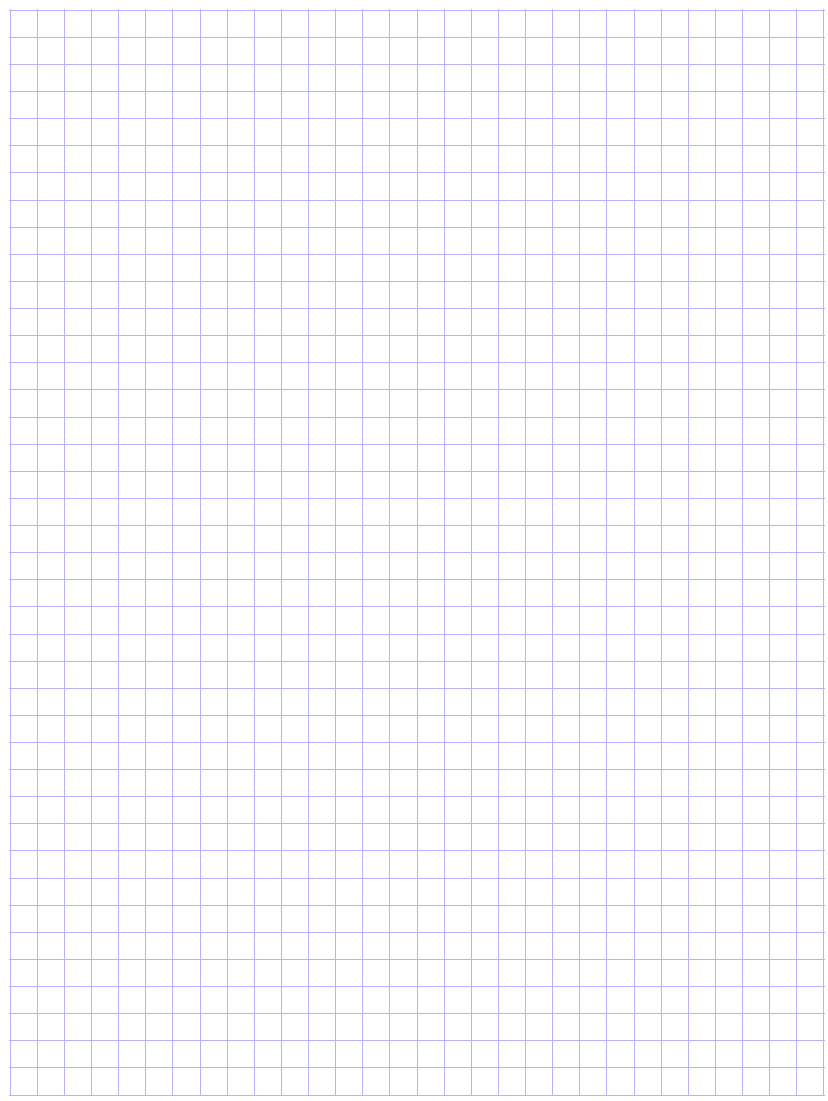 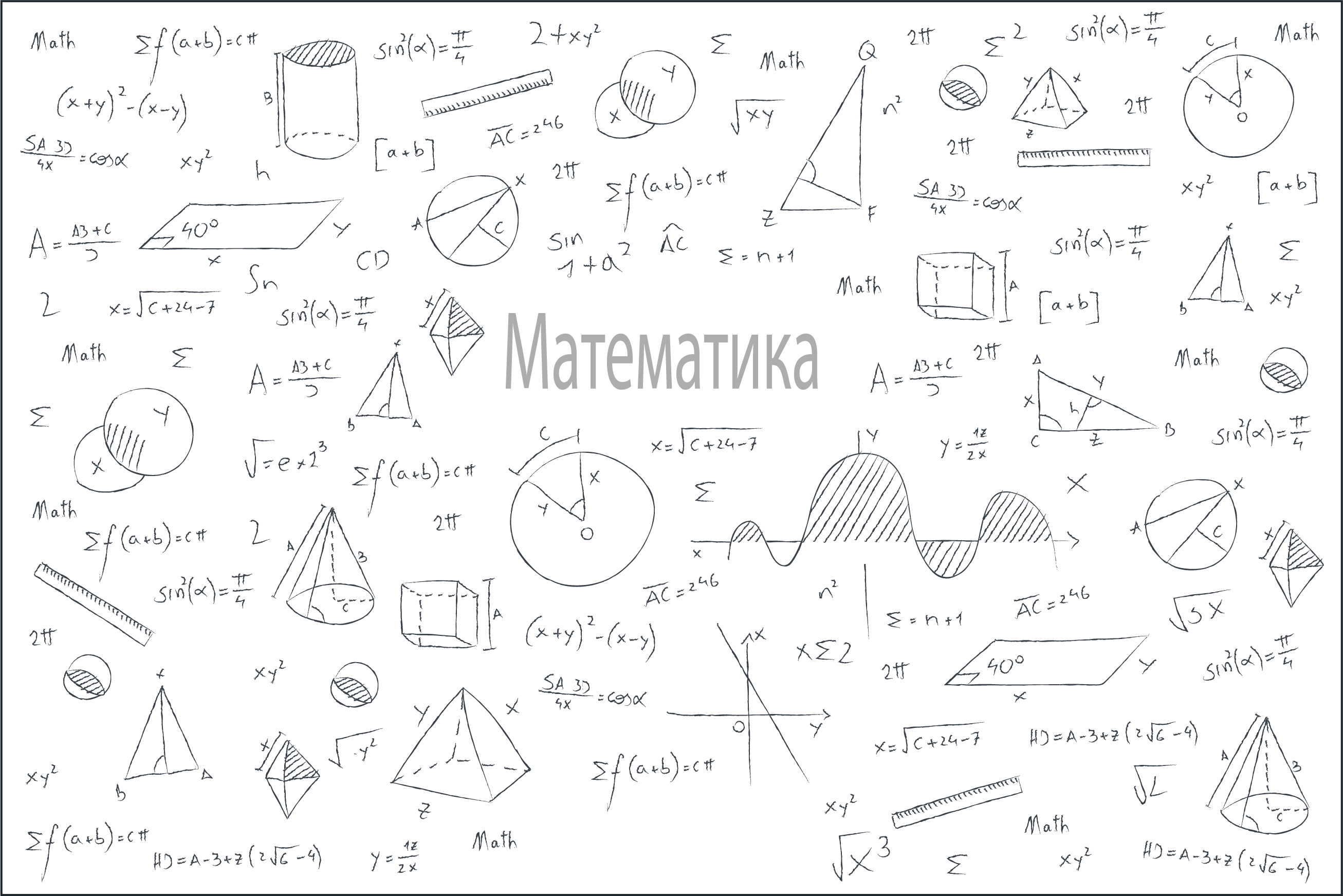 Актуалізація опорних знань
Яке із наведених тверджень неправильне?
Довжина відрізка є додатним числом?
У прямокутному трикутнику довжина гіпотенузи більша за довжину будь-якого з катетів.
Відстань від точки до прямої – це довжина перпендикуляра, проведеного з точки до прямої.
Із точки A до прямої m можна провести безліч перпендикулярів.
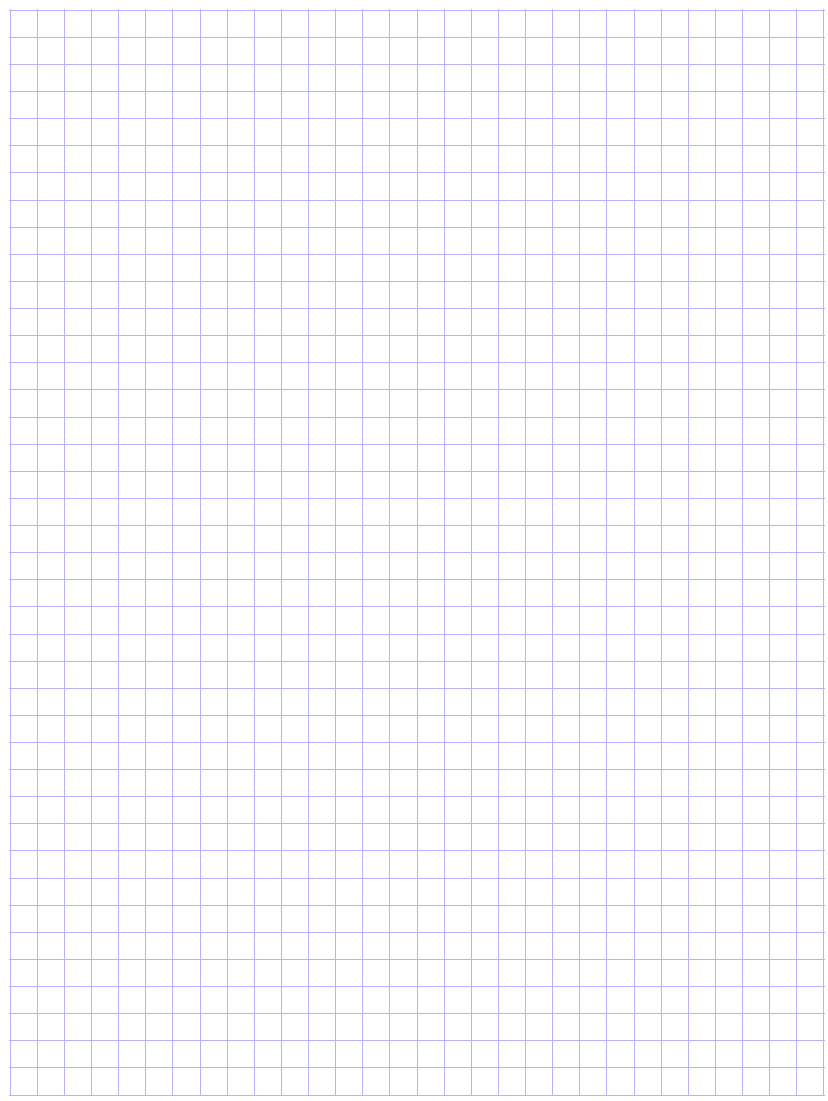 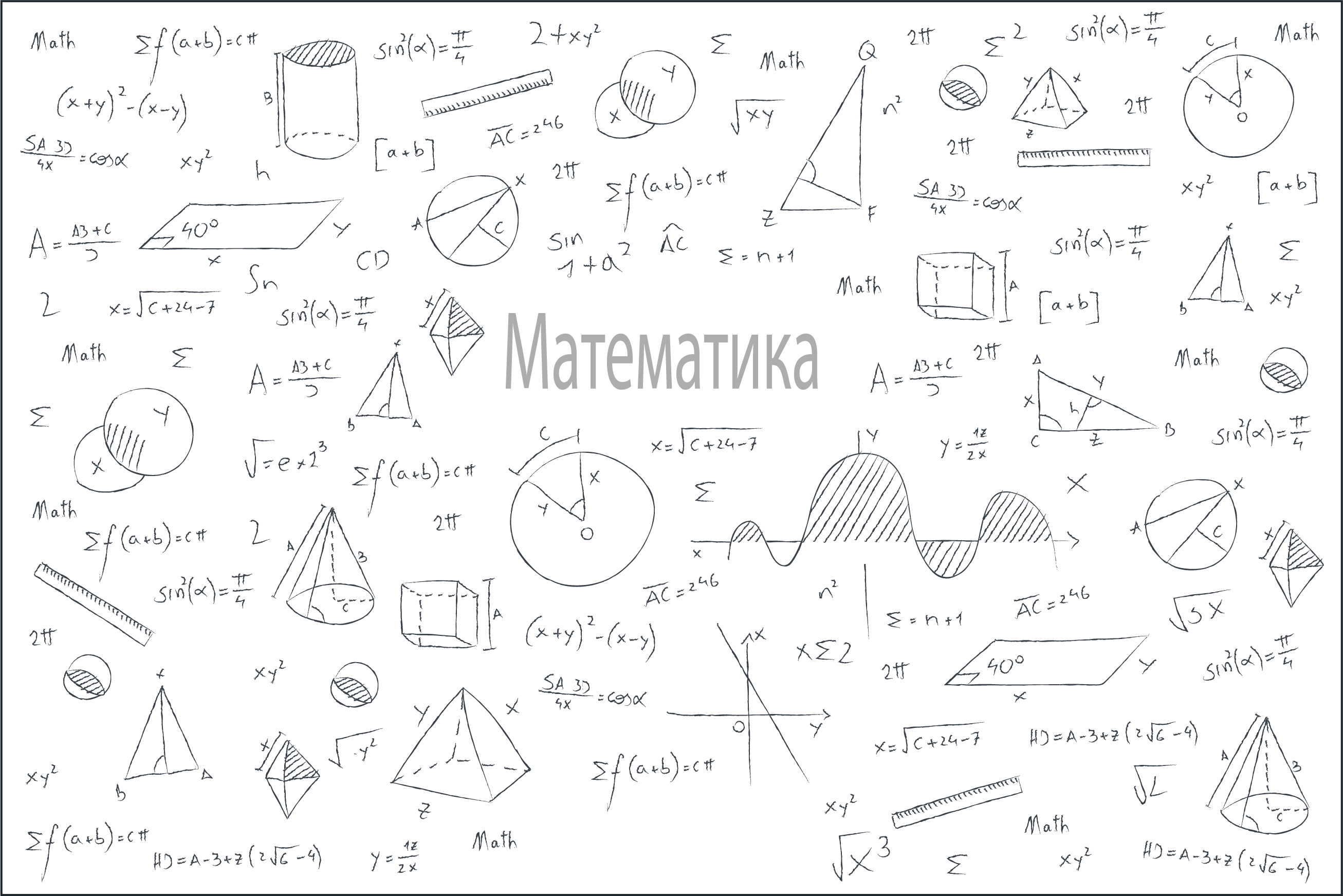 Актуалізація опорних знань
Перевір себе
Які прямі називають перпендикулярними?
Катети одного трикутника дорівнюють 5 см і 12 см, а другого – 12 см і 16 см. Гіпотенуза якого із трикутників більша? Чи можна дати відповідь на запитання, не виконуючи обчислень?
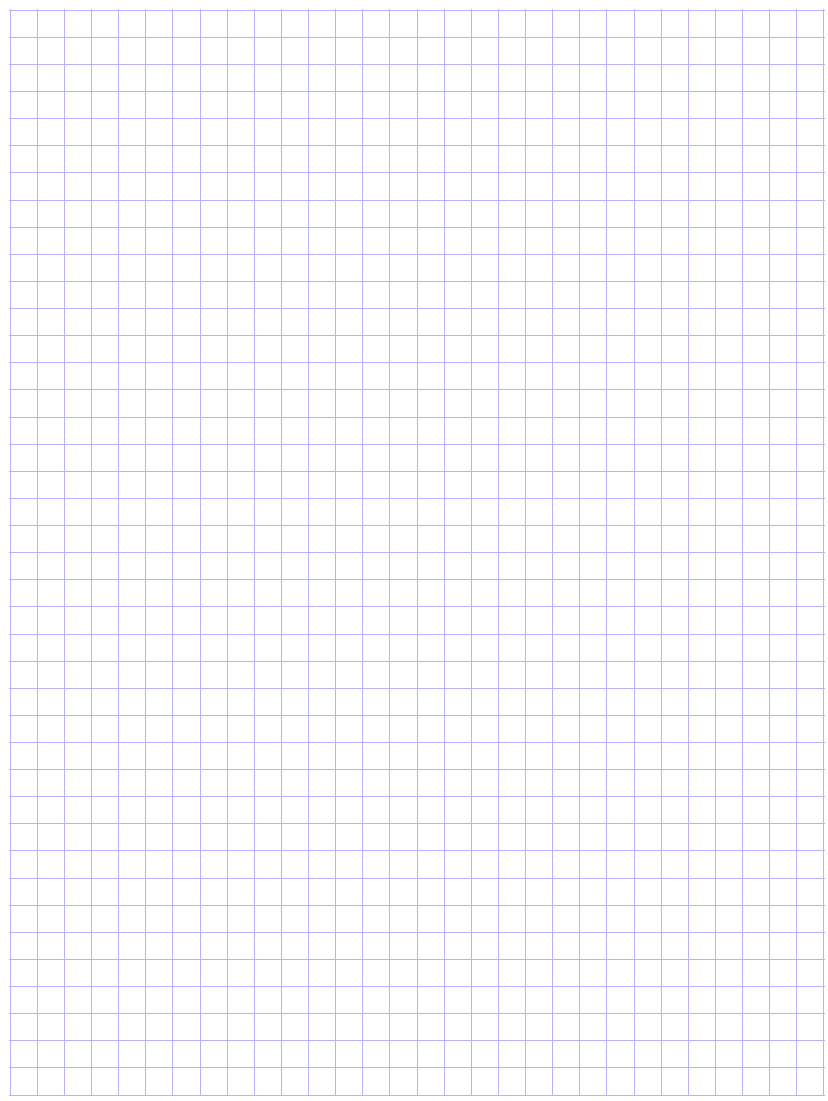 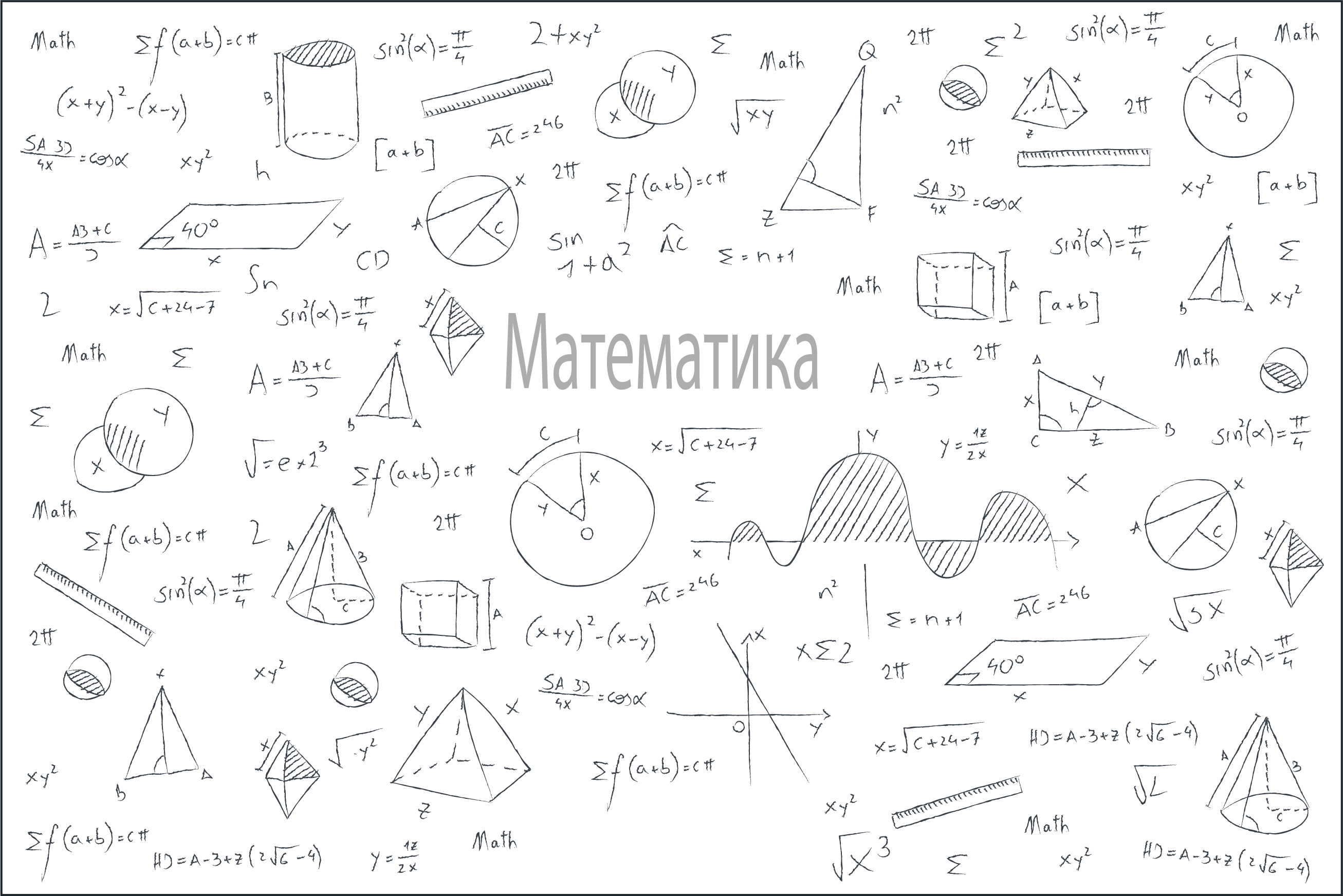 Актуалізація опорних знань
Перевір себе
Що називають перпендикуляром, проведеним із точки до прямої?
Яке із наведених тверджень неправильне?
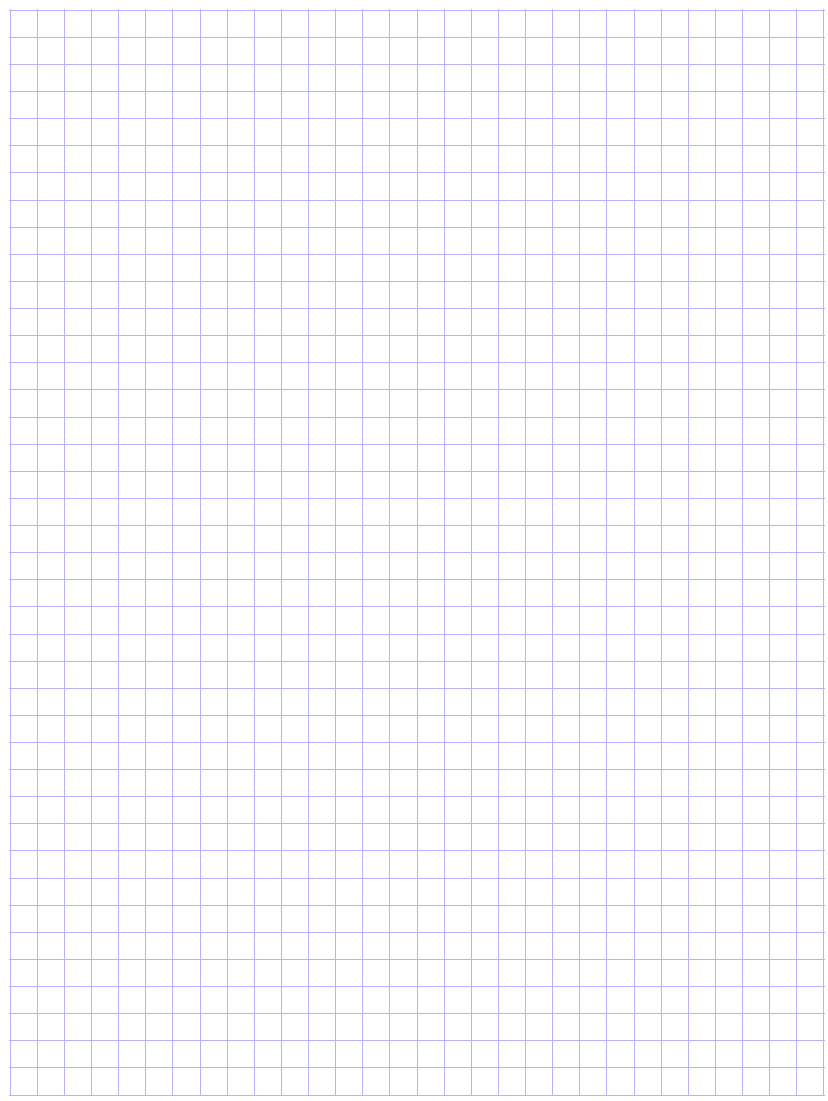 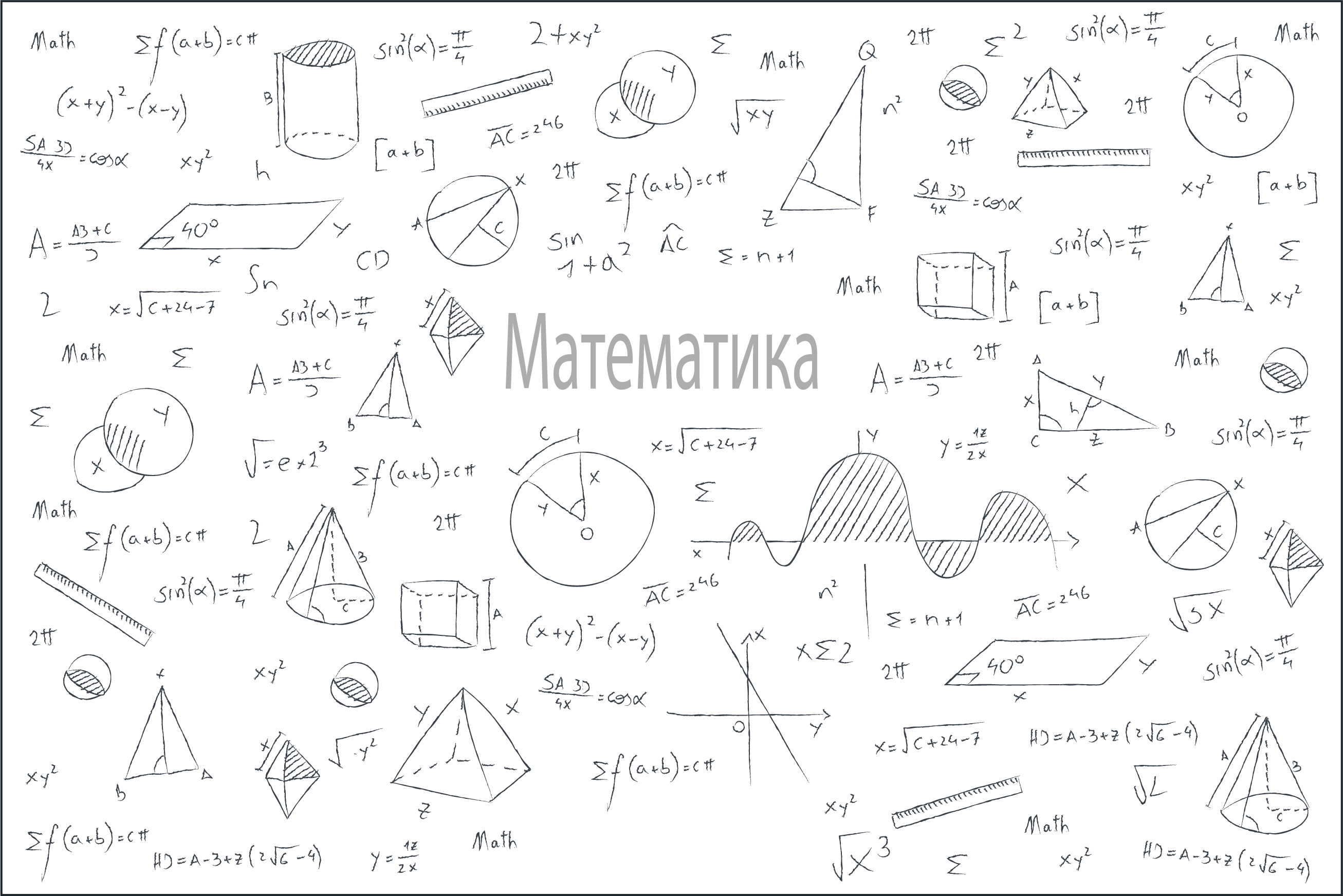 Актуалізація опорних знань
Знайдіть невідомі елементи використовуючи теорему Піфагора.
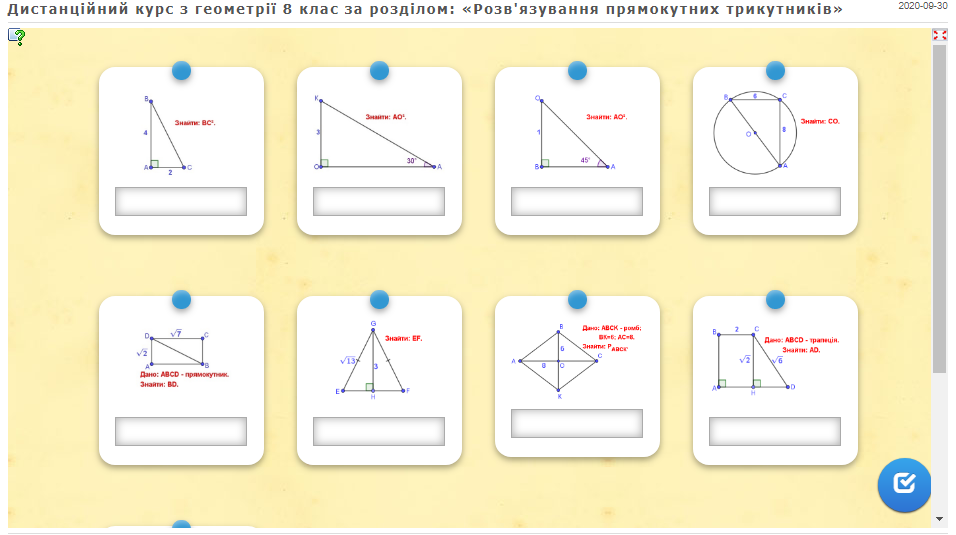 https://learningapps.org/display?v=p9w474an320
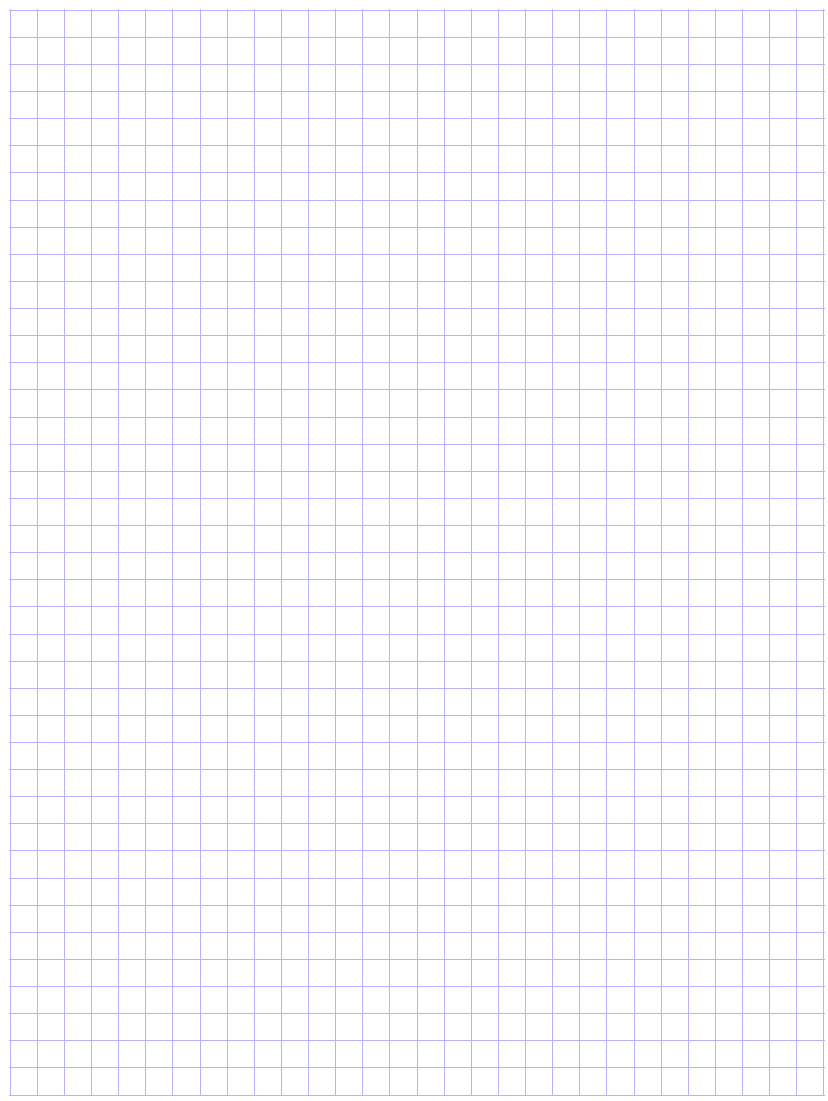 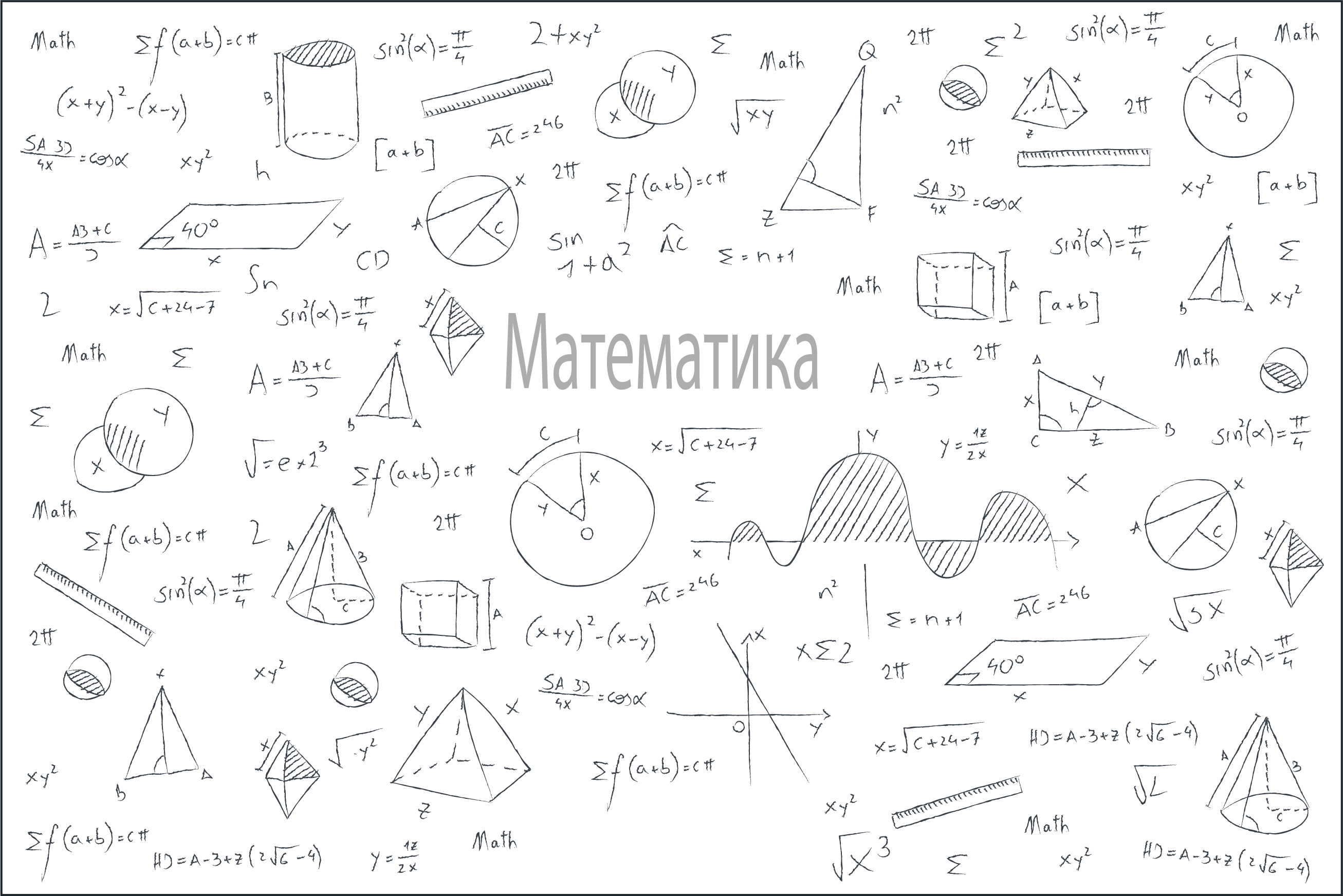 Означення похилої, проведеної з точки до прямої
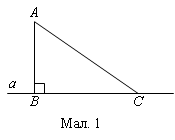 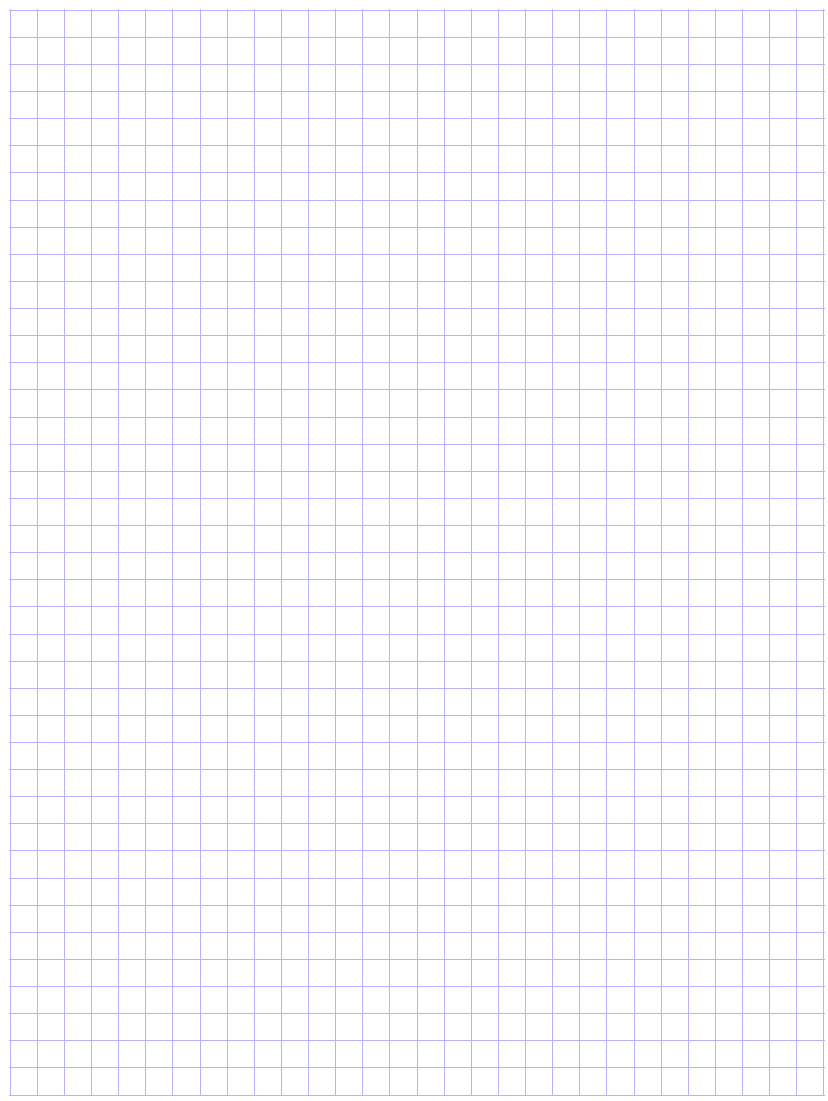 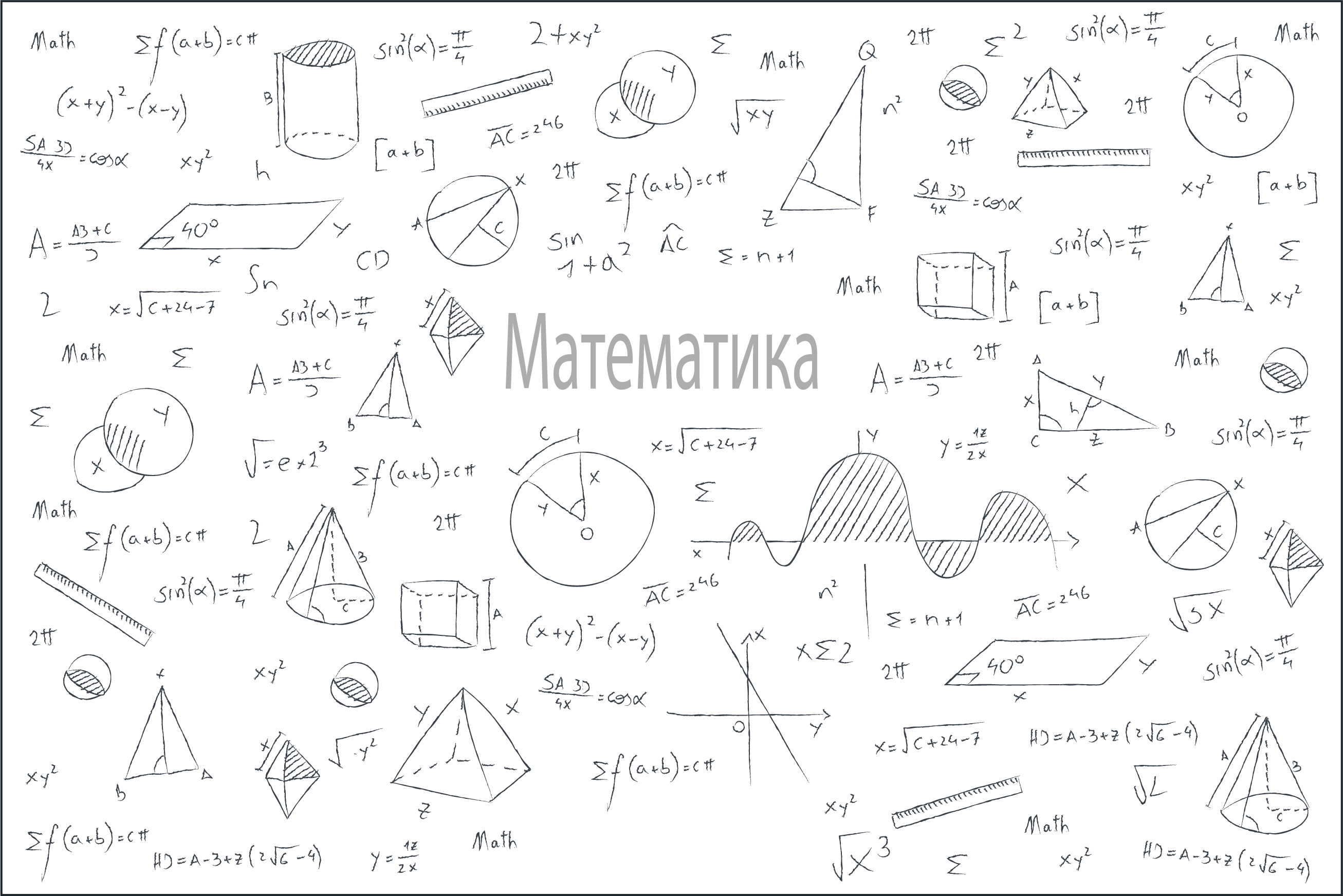 Означення проекції похилої на пряму
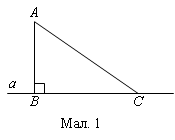 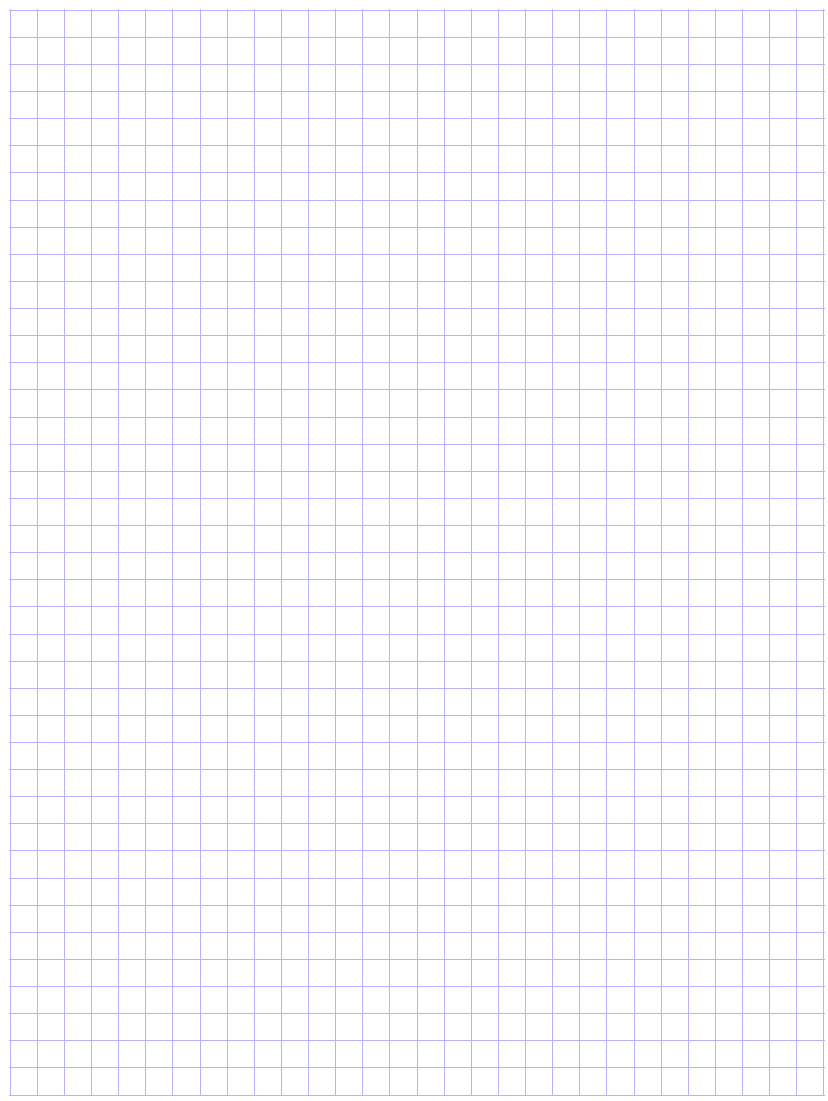 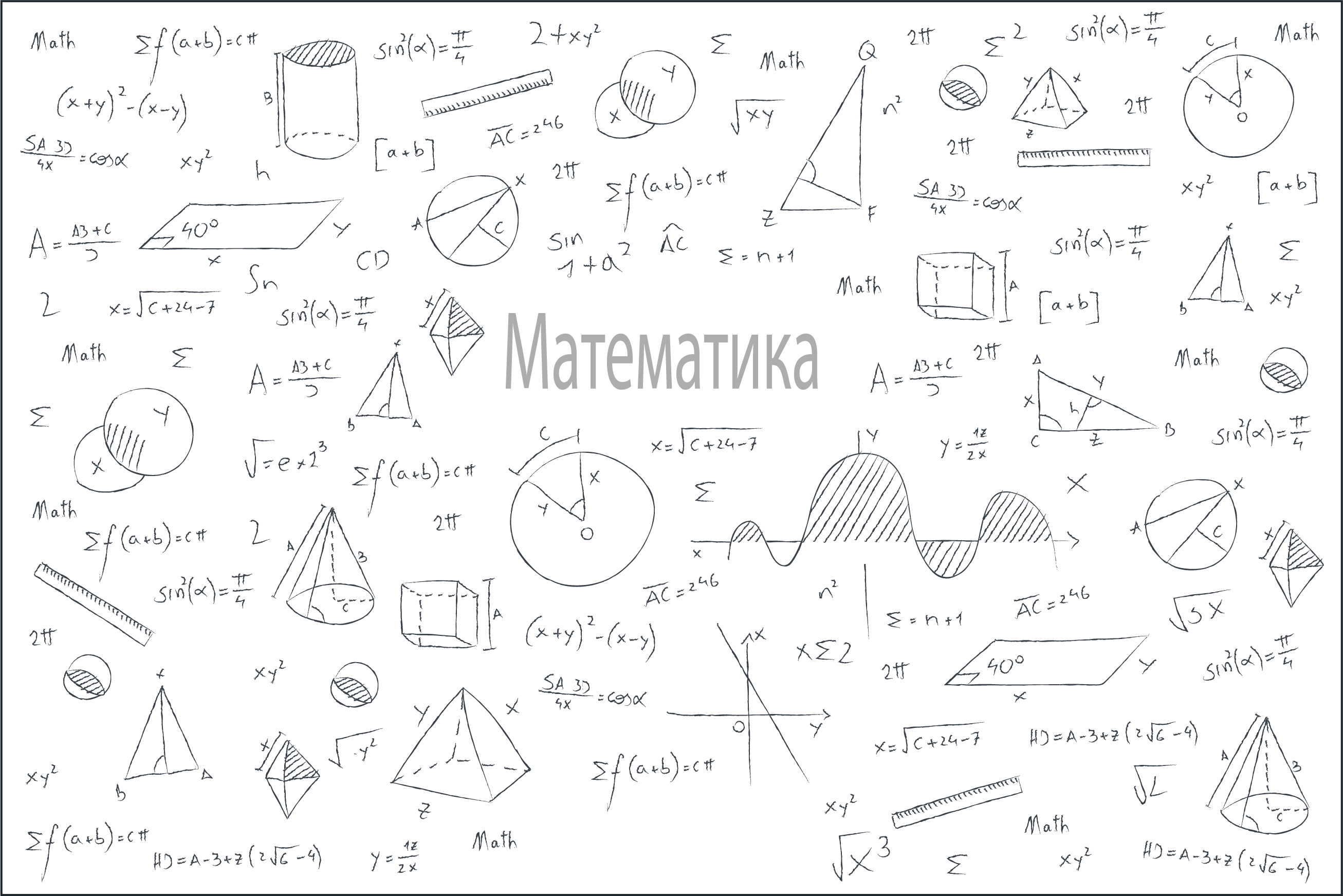 Властивості перпендикуляра, похилих та їх проекцій
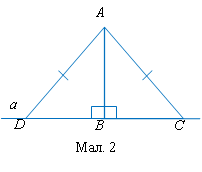 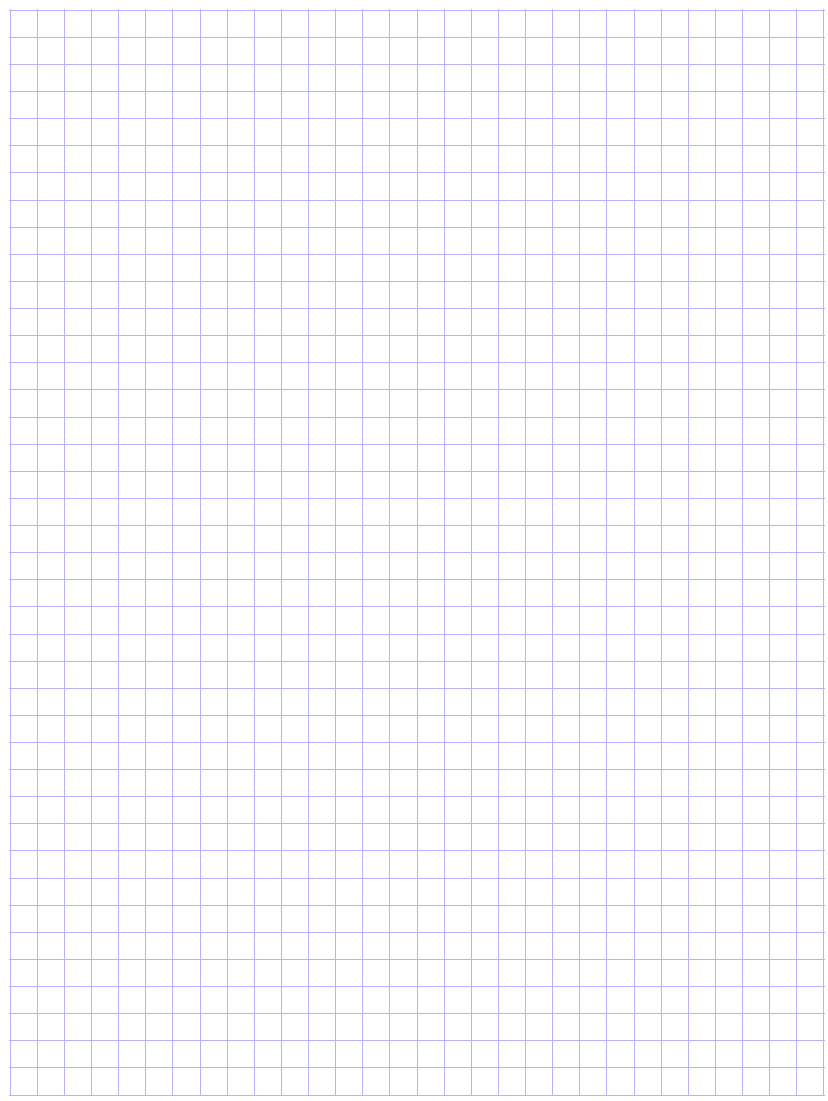 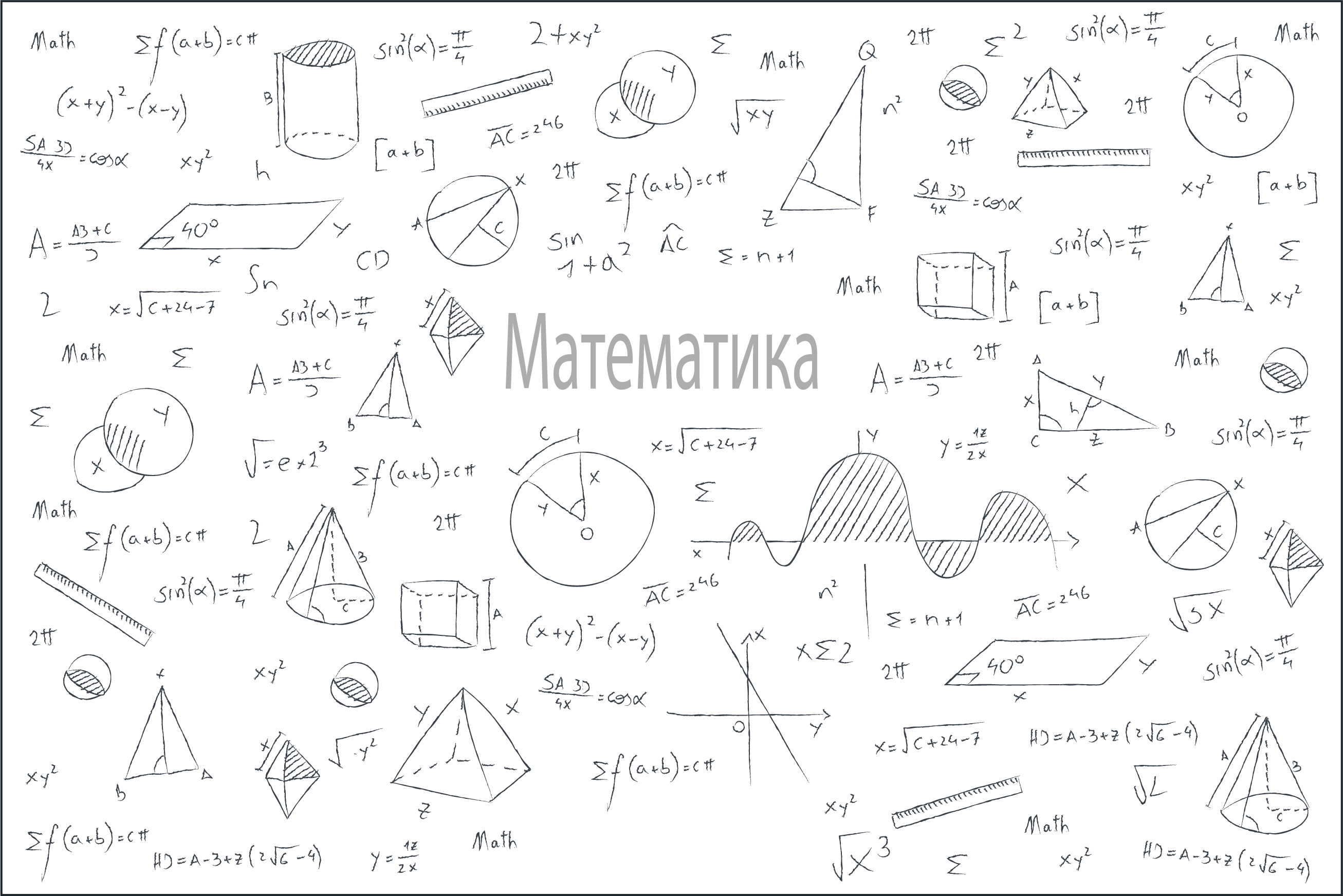 Властивості перпендикуляра, похилих та їх проекцій
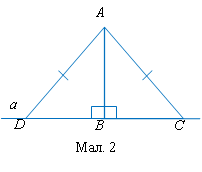 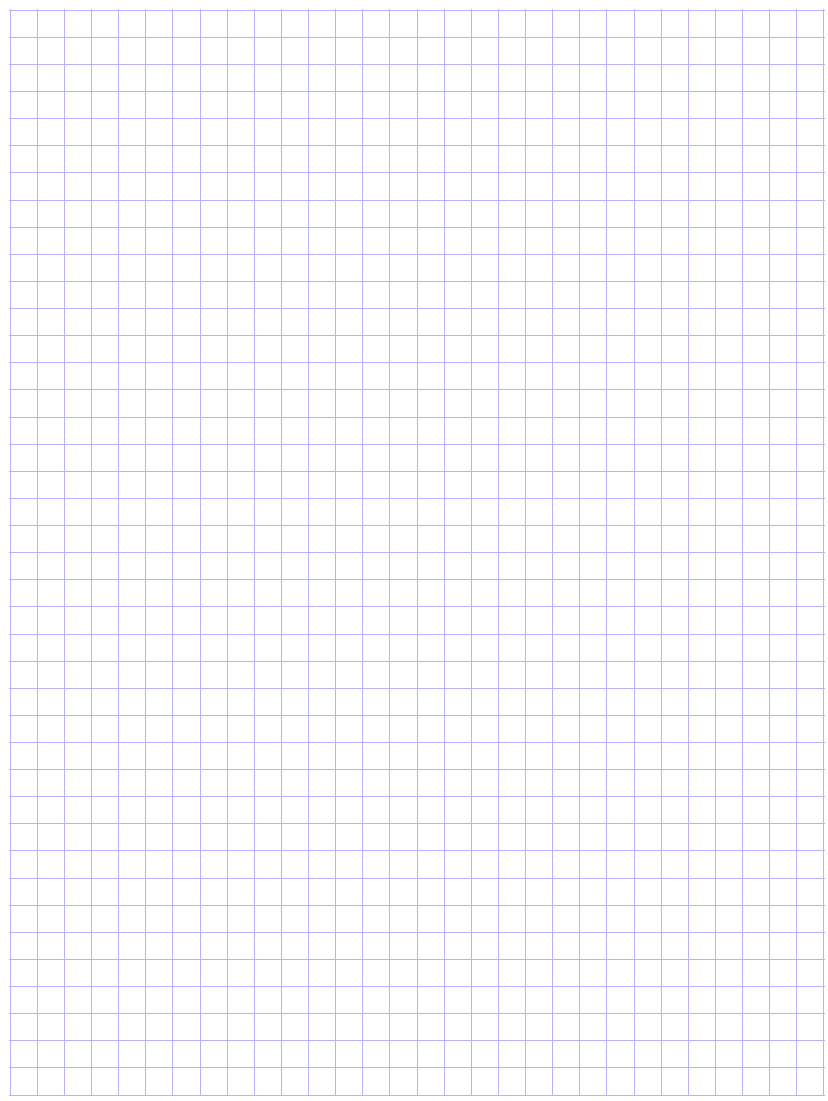 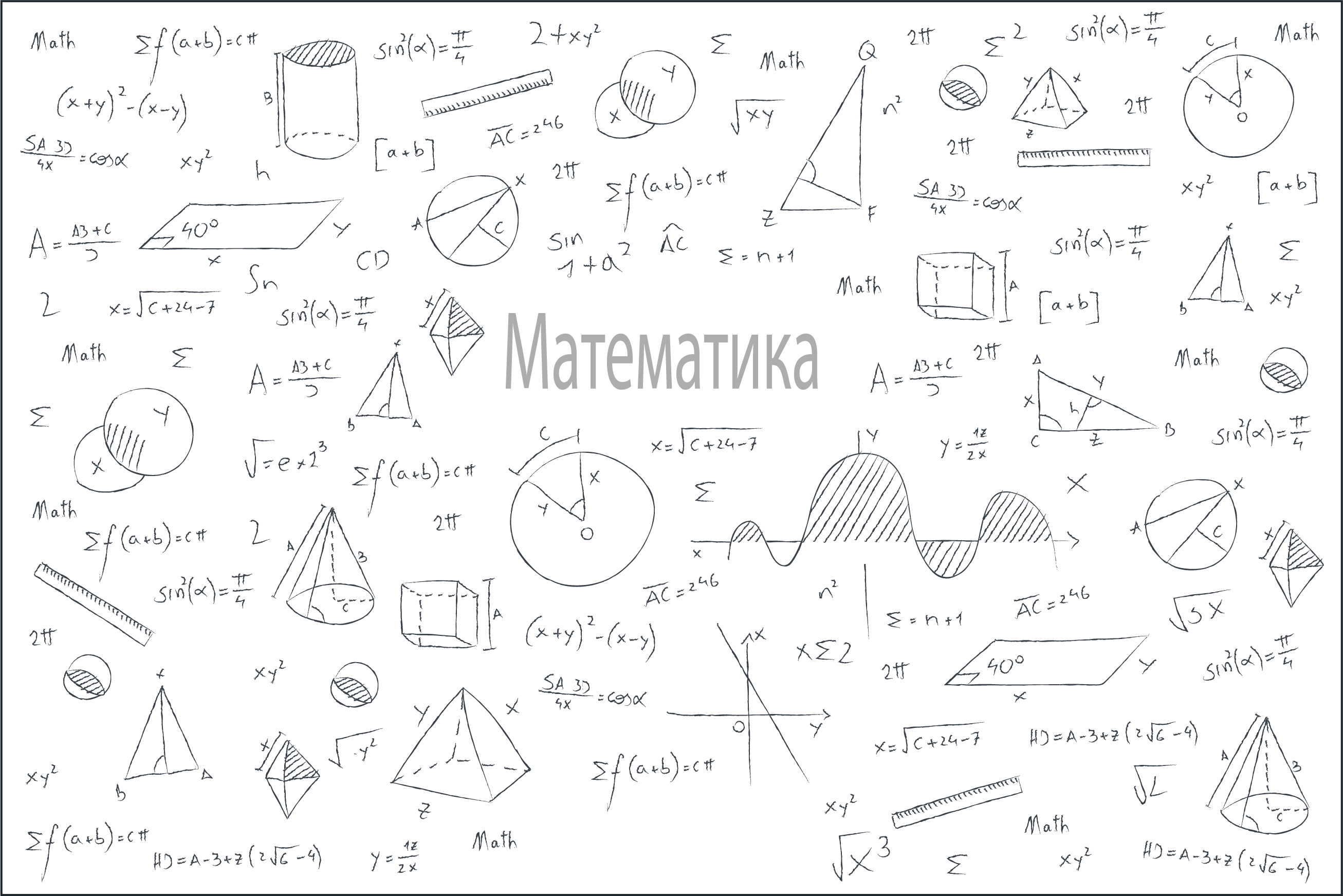 Властивості перпендикуляра, похилих та їх проекцій
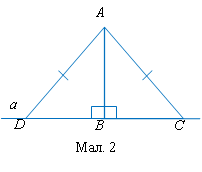 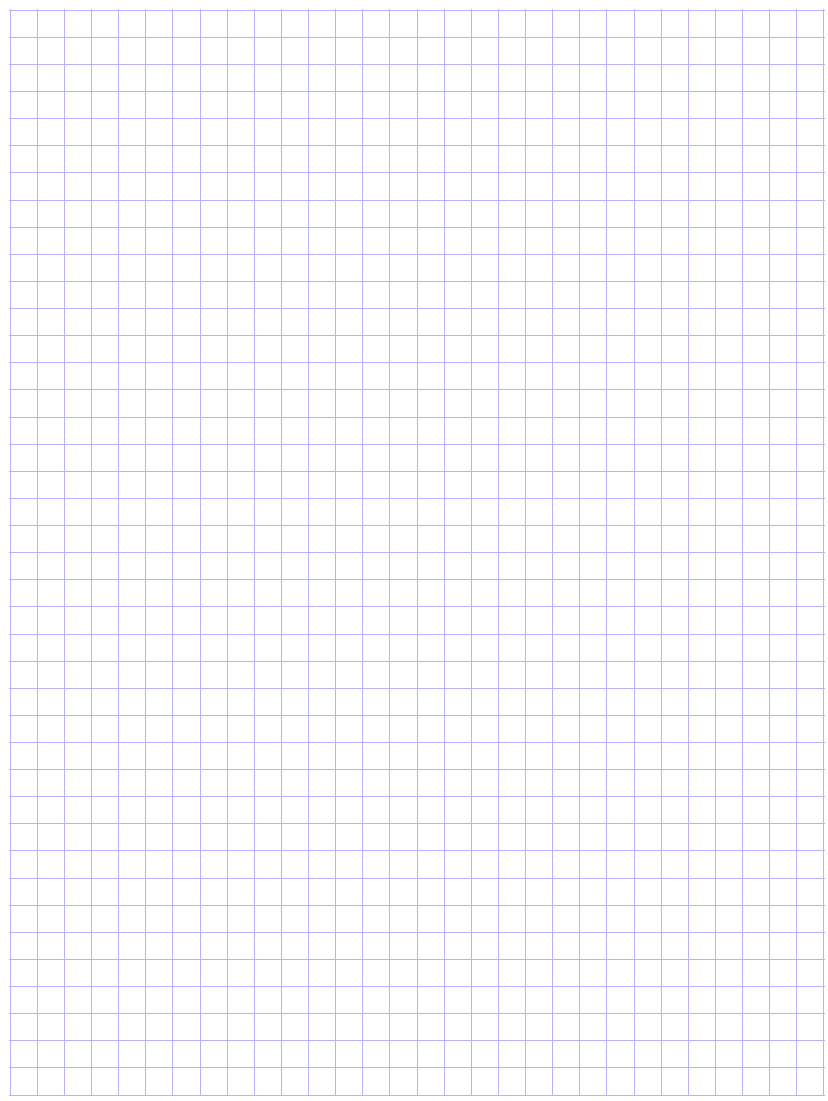 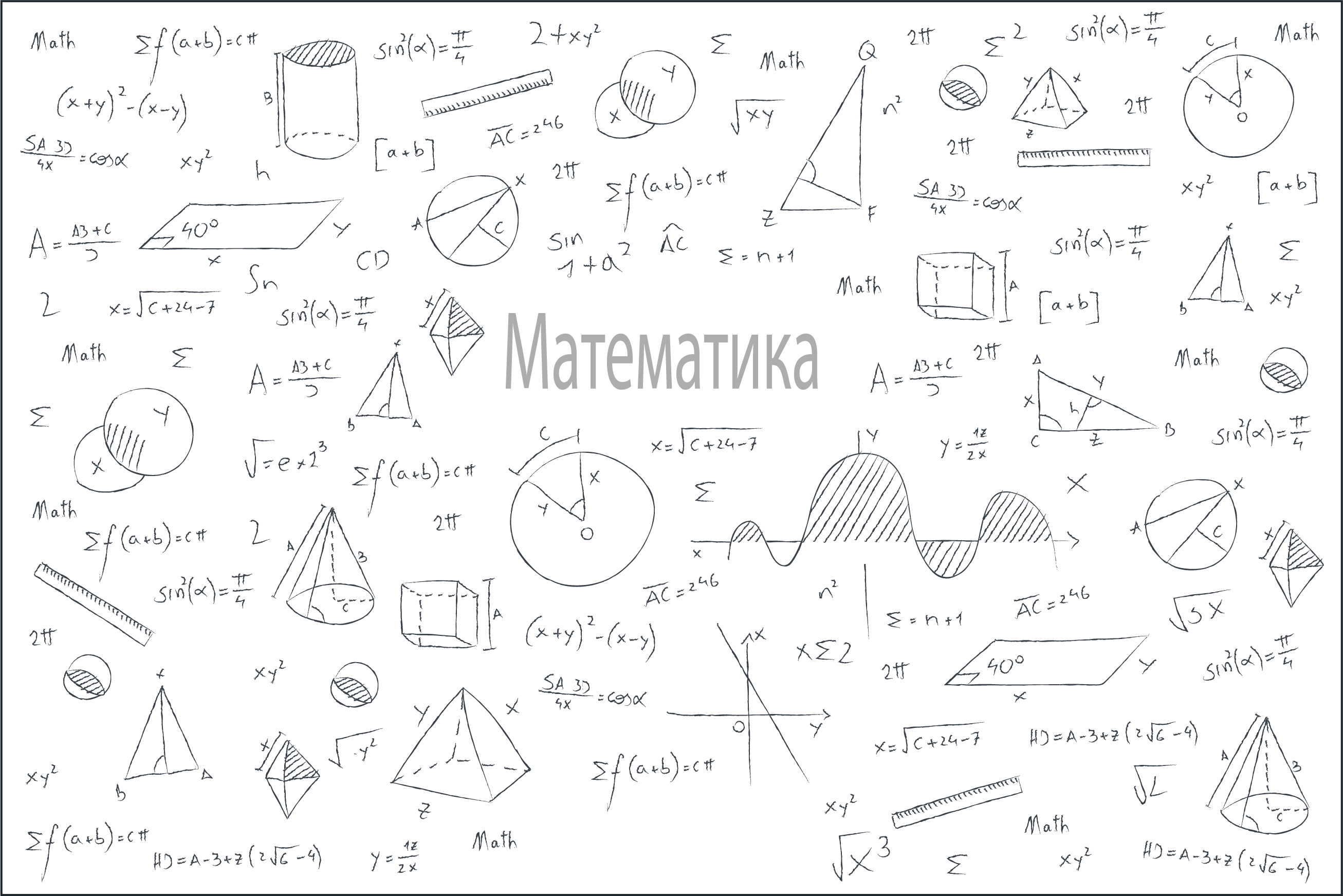 Властивості перпендикуляра, похилих та їх проекцій
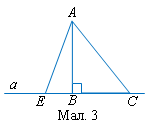 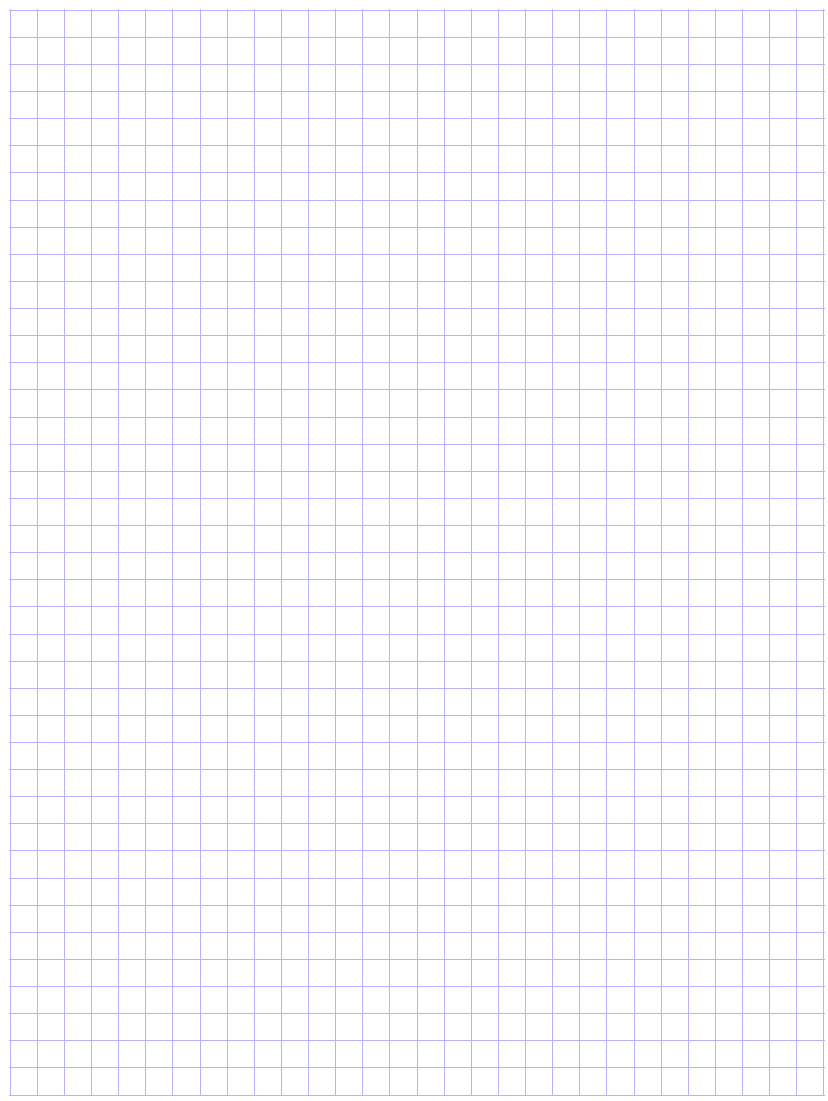 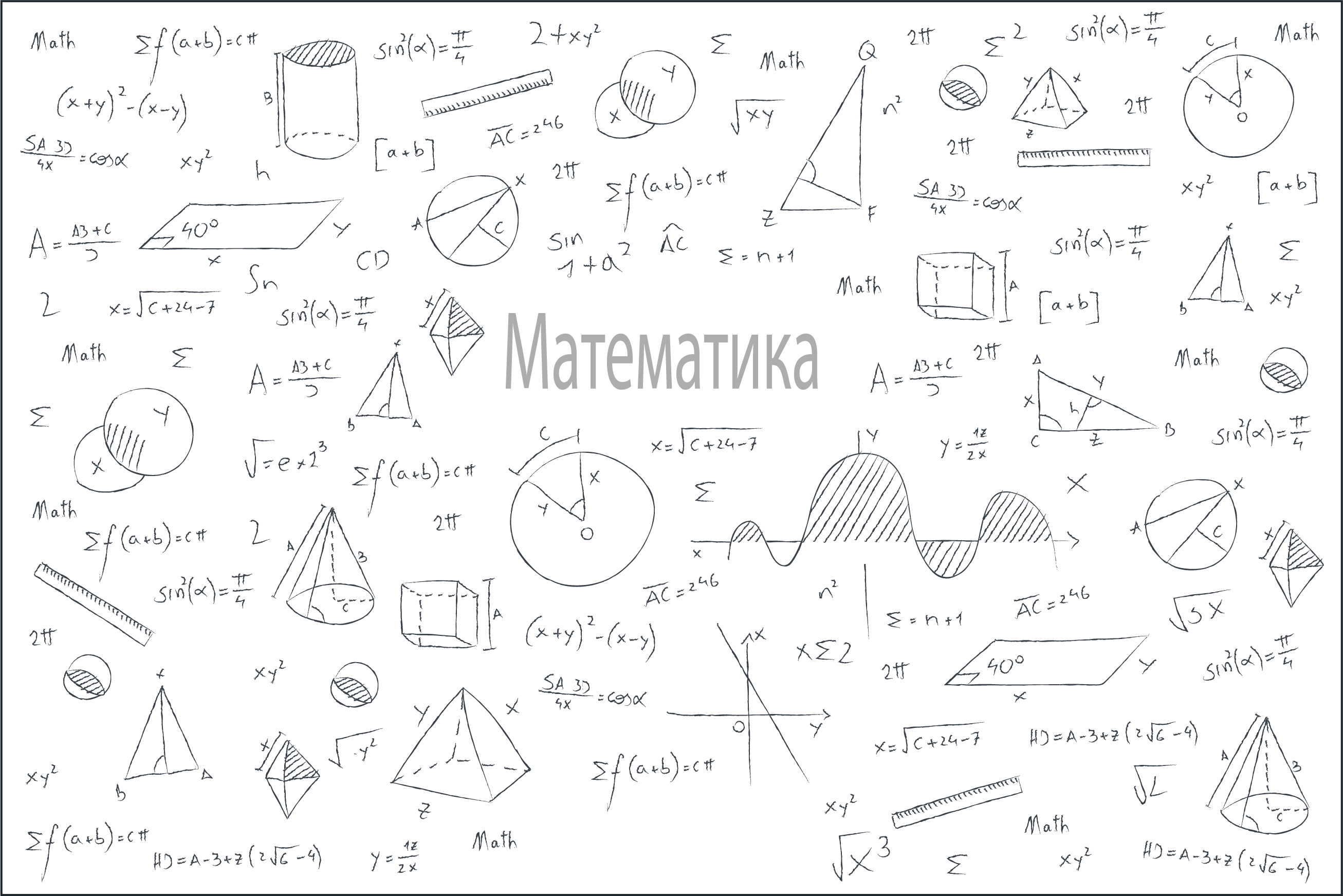 Властивості перпендикуляра, похилих та їх проекцій
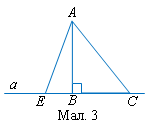 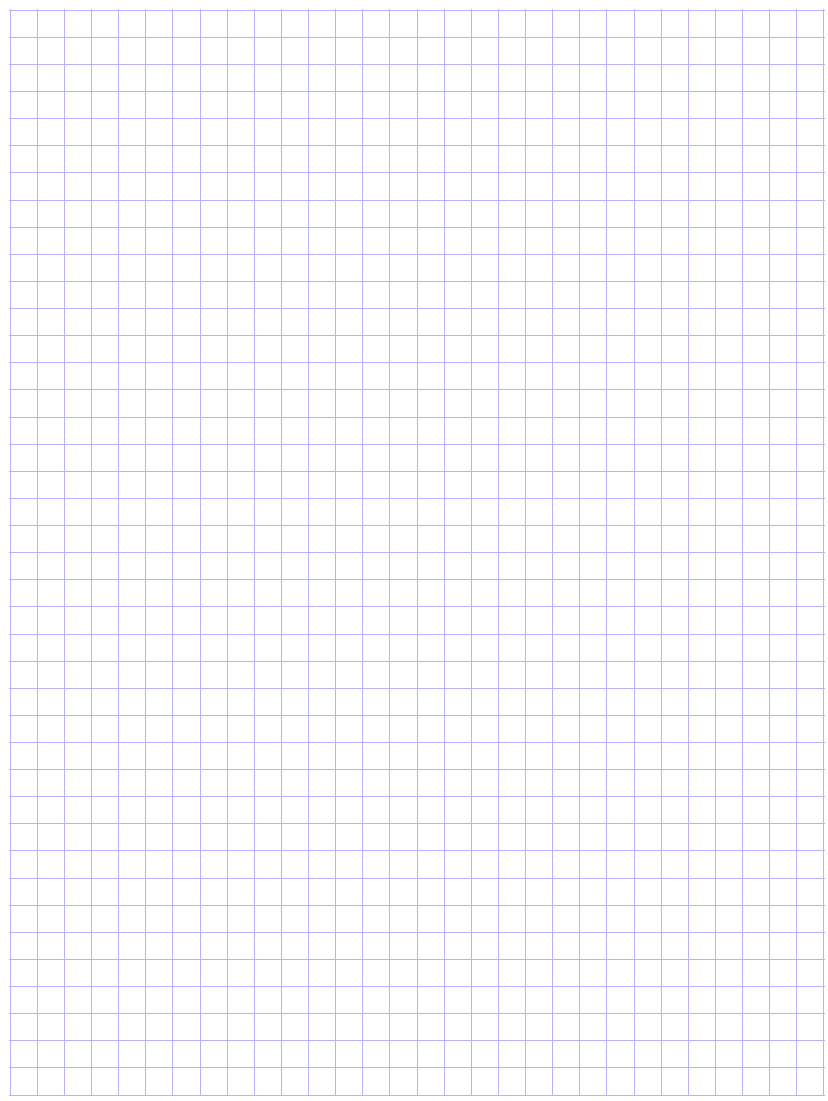 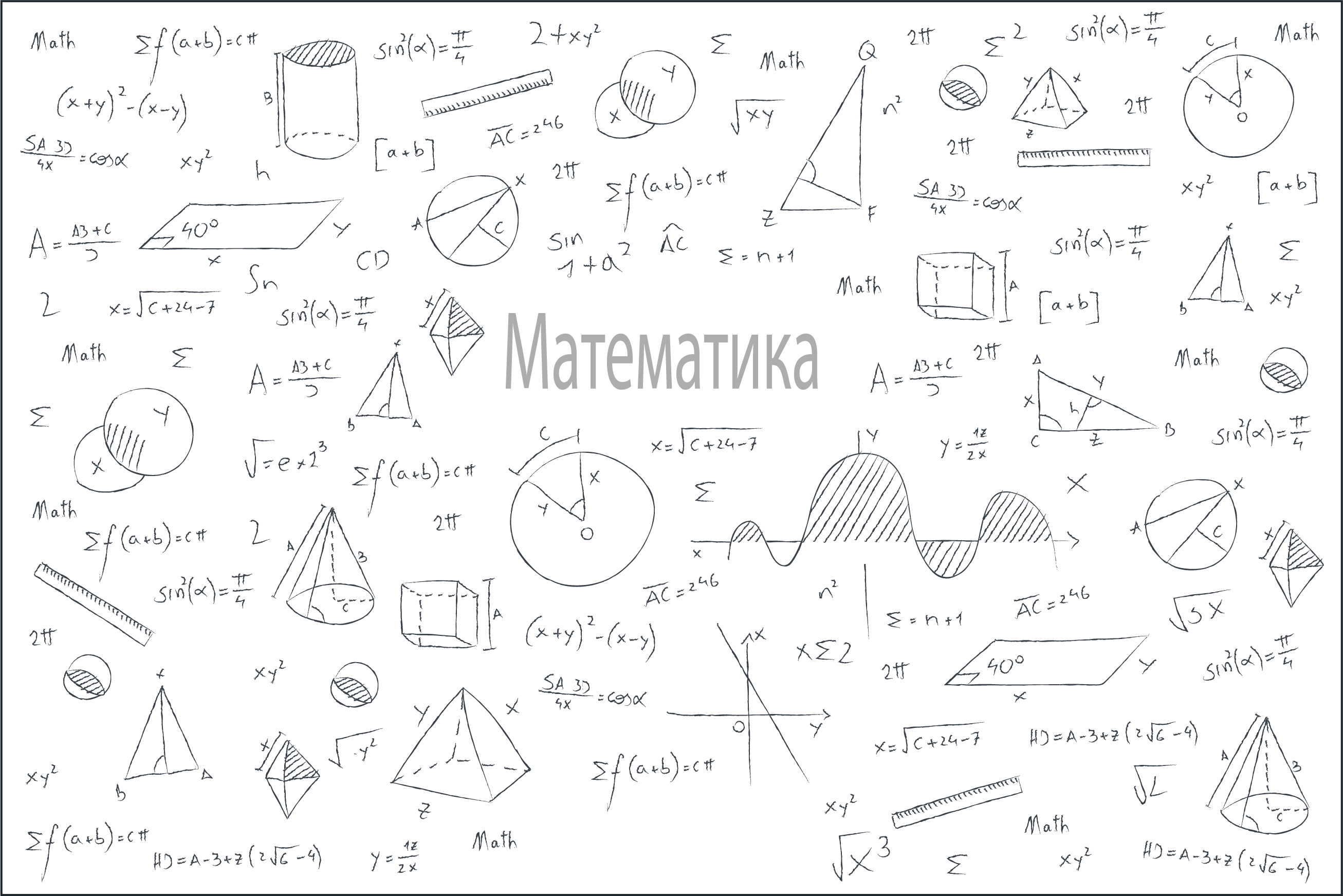 Приклади розв’язання та оформлення завдань
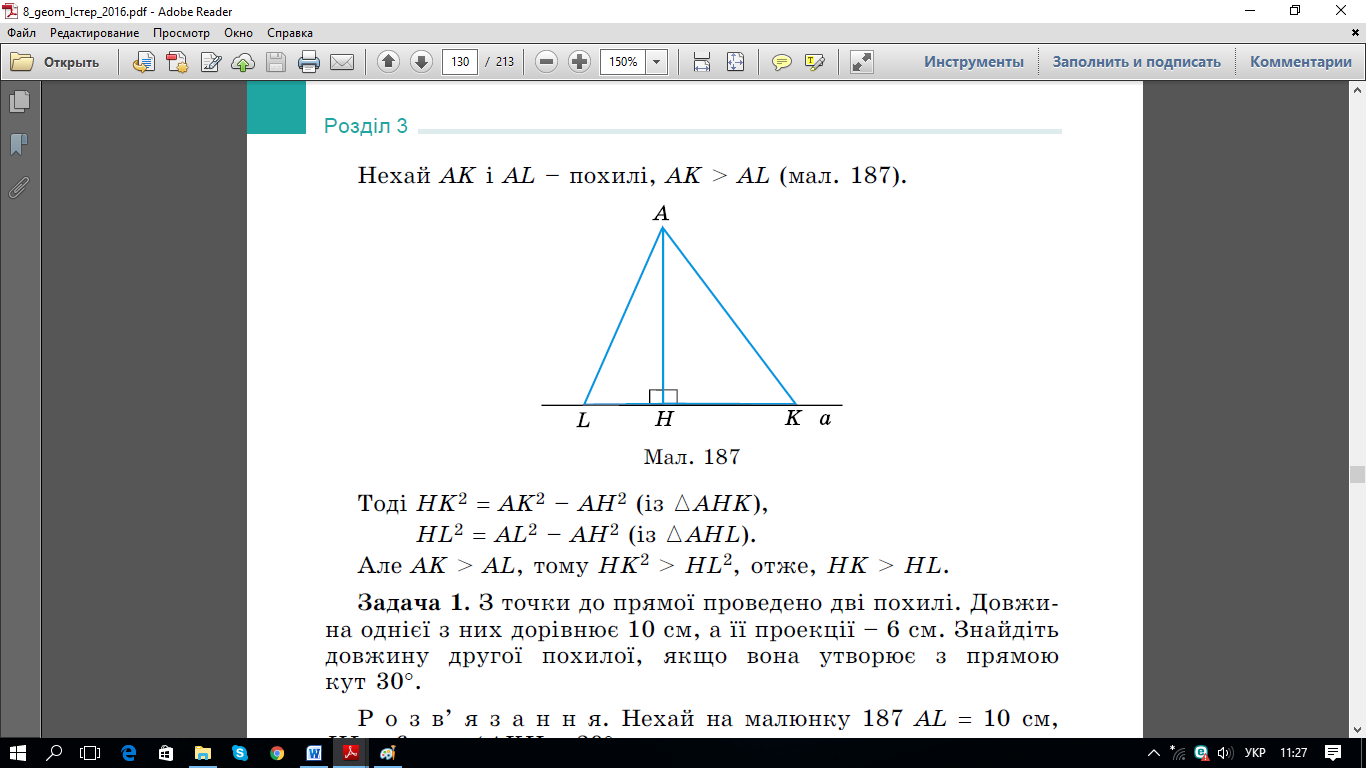 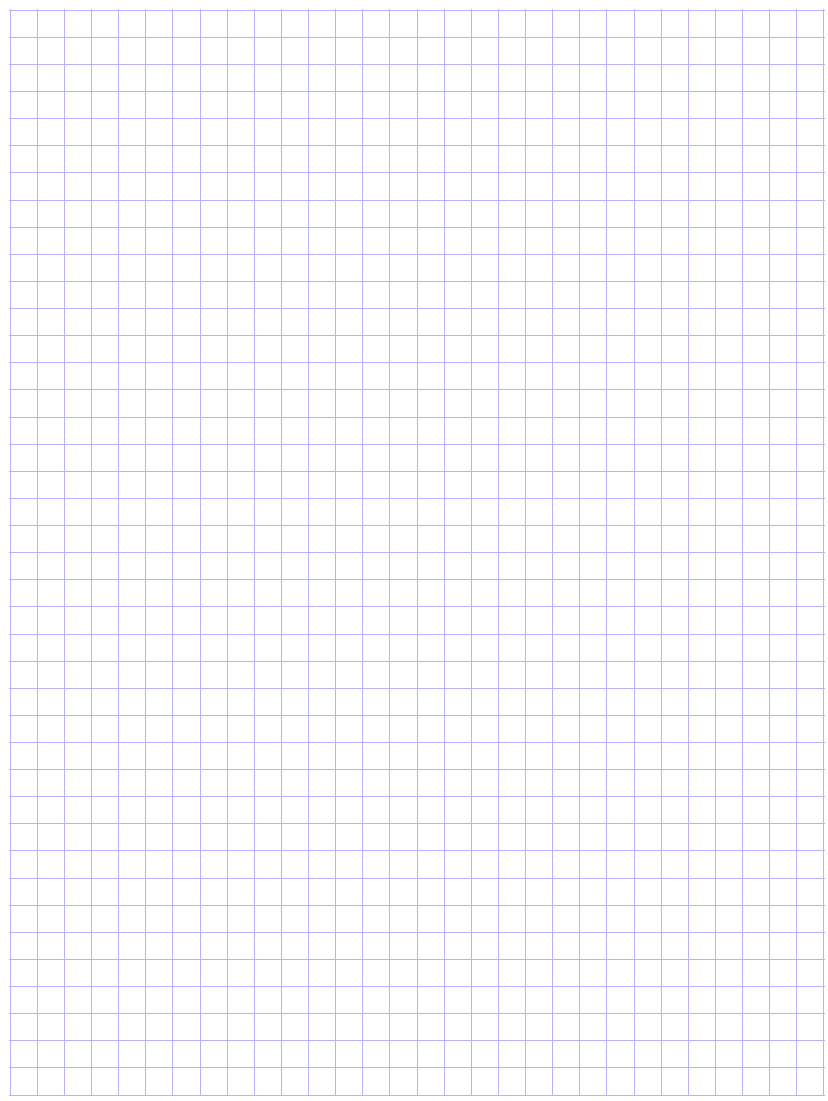 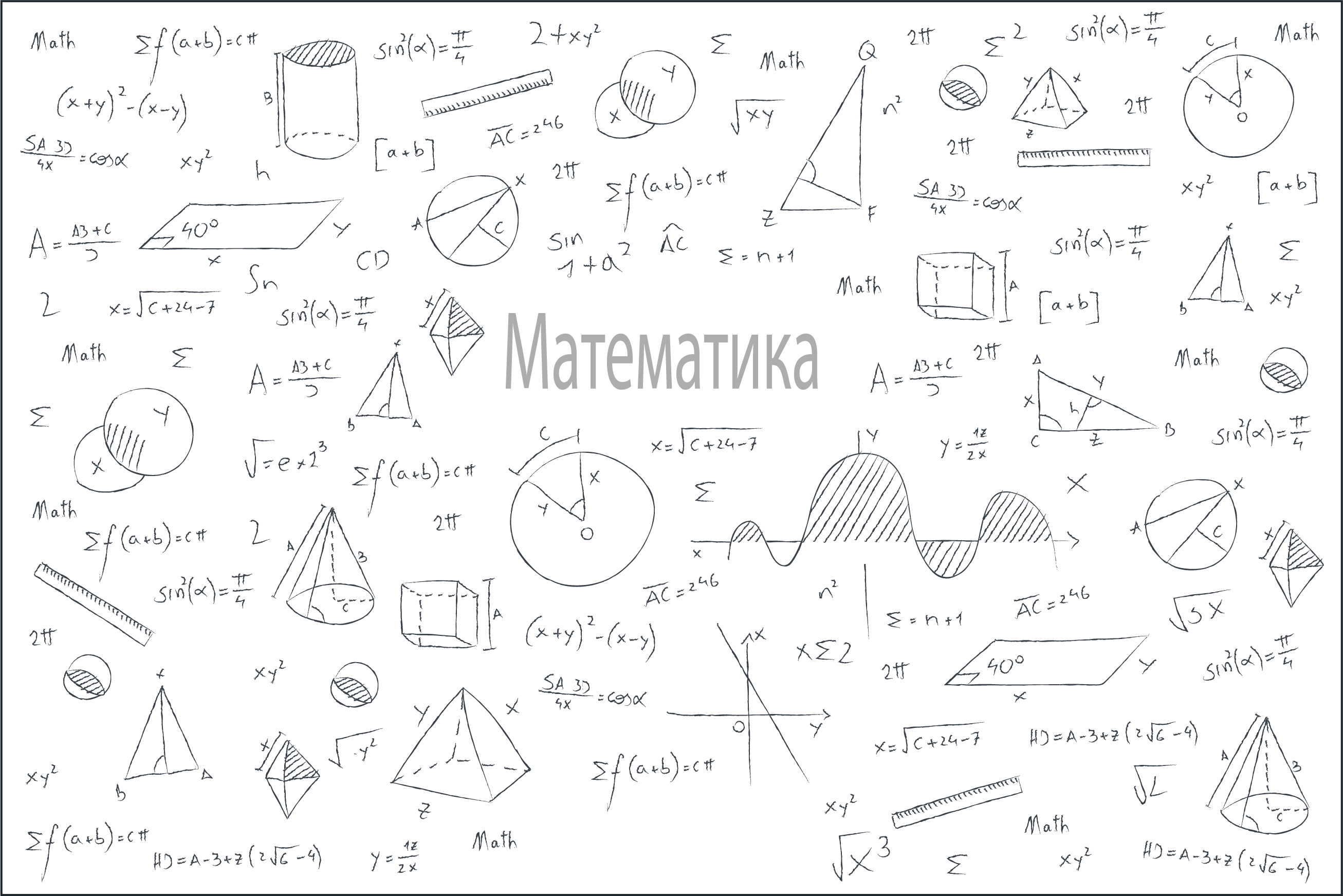 Приклади розв’язання та оформлення завдань
Завдання 2. З точки до прямої проведено дві похи-лі, проекції яких дорівнюють 30 см і 9 см. Знайдіть довжини похилих, якщо їх різниця дорівнює 9 см.
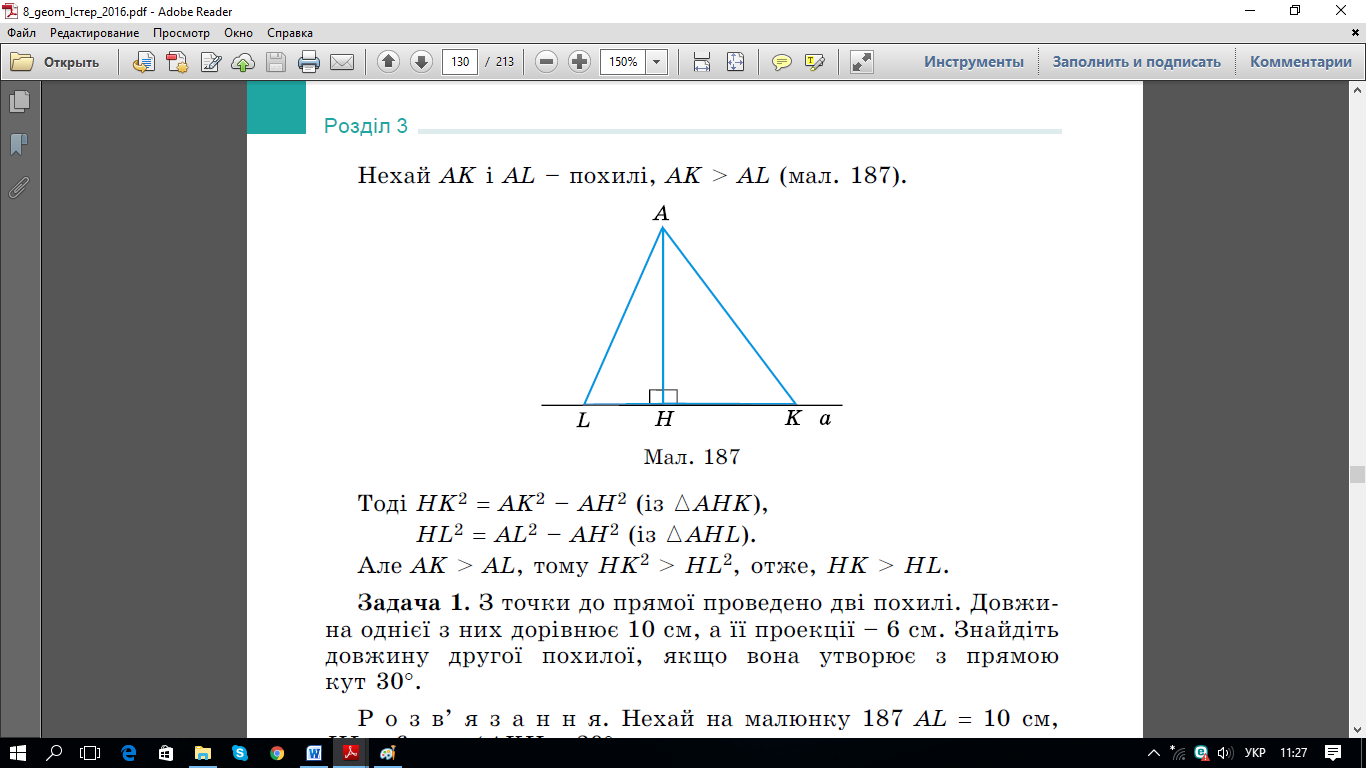 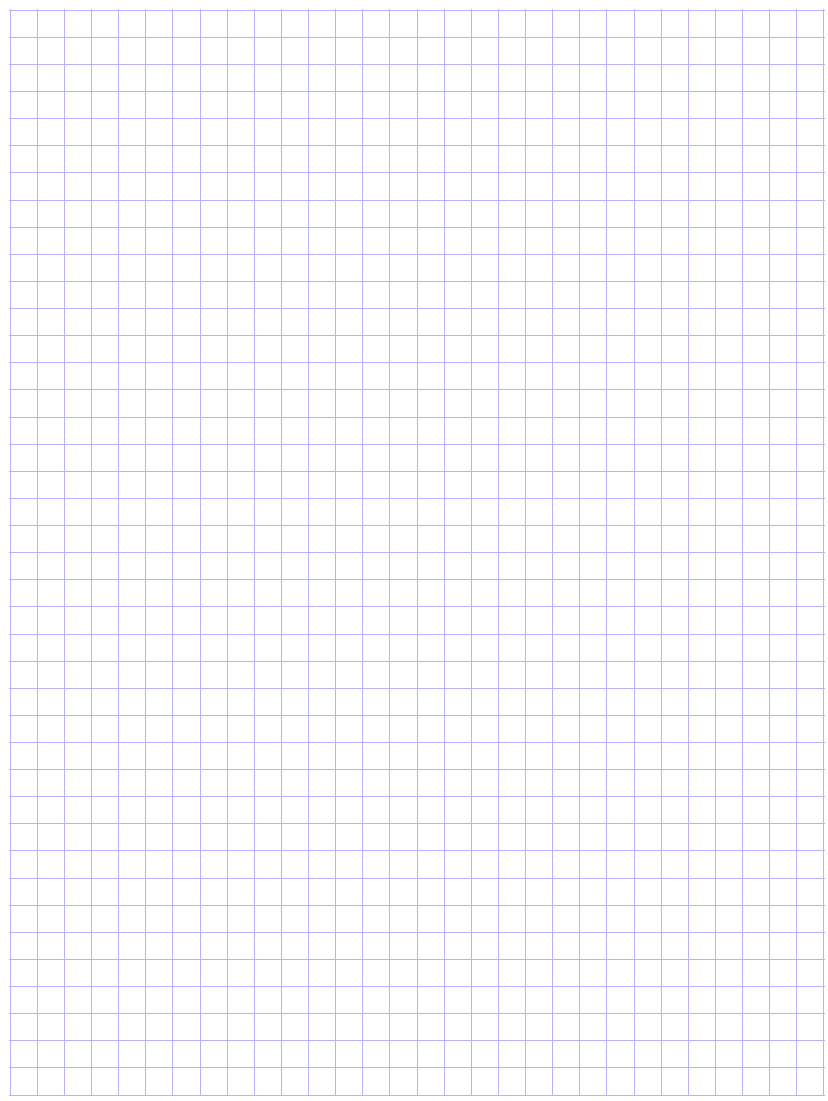 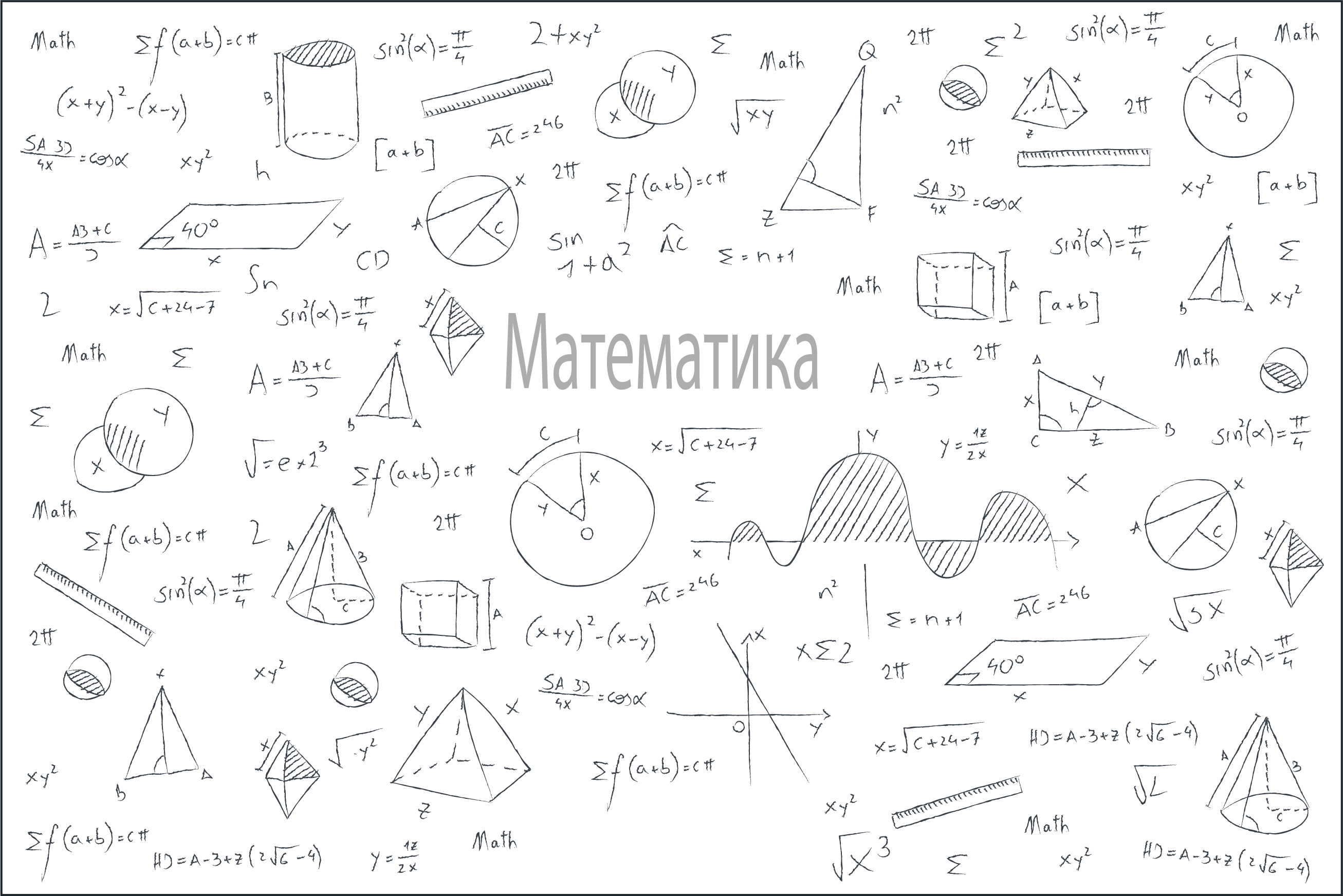 Завдання для самостійного опрацювання
Завдання 4. Із точки, що знаходиться на відстані 6 см від прямої, проведено дві рівні похилі до цієї прямої. Відстань між основами похилих дорівнює 16 см. Знайдіть довжину похилих.
Завдання 6. Із точки до прямої проведено дві похилі, довжини яких дорівнюють 5 см і 7 см, а різниця їх проекцій дорівнює 4 см. Знайдіть відстань між основами похилих.
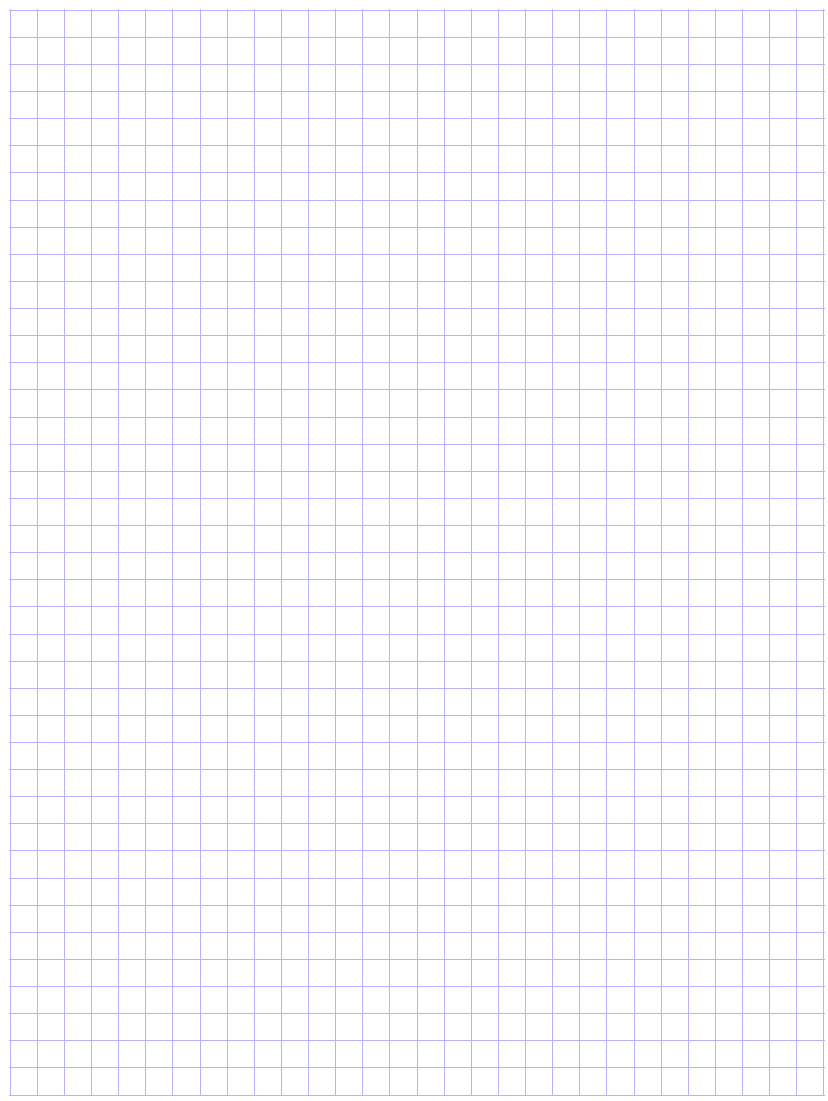 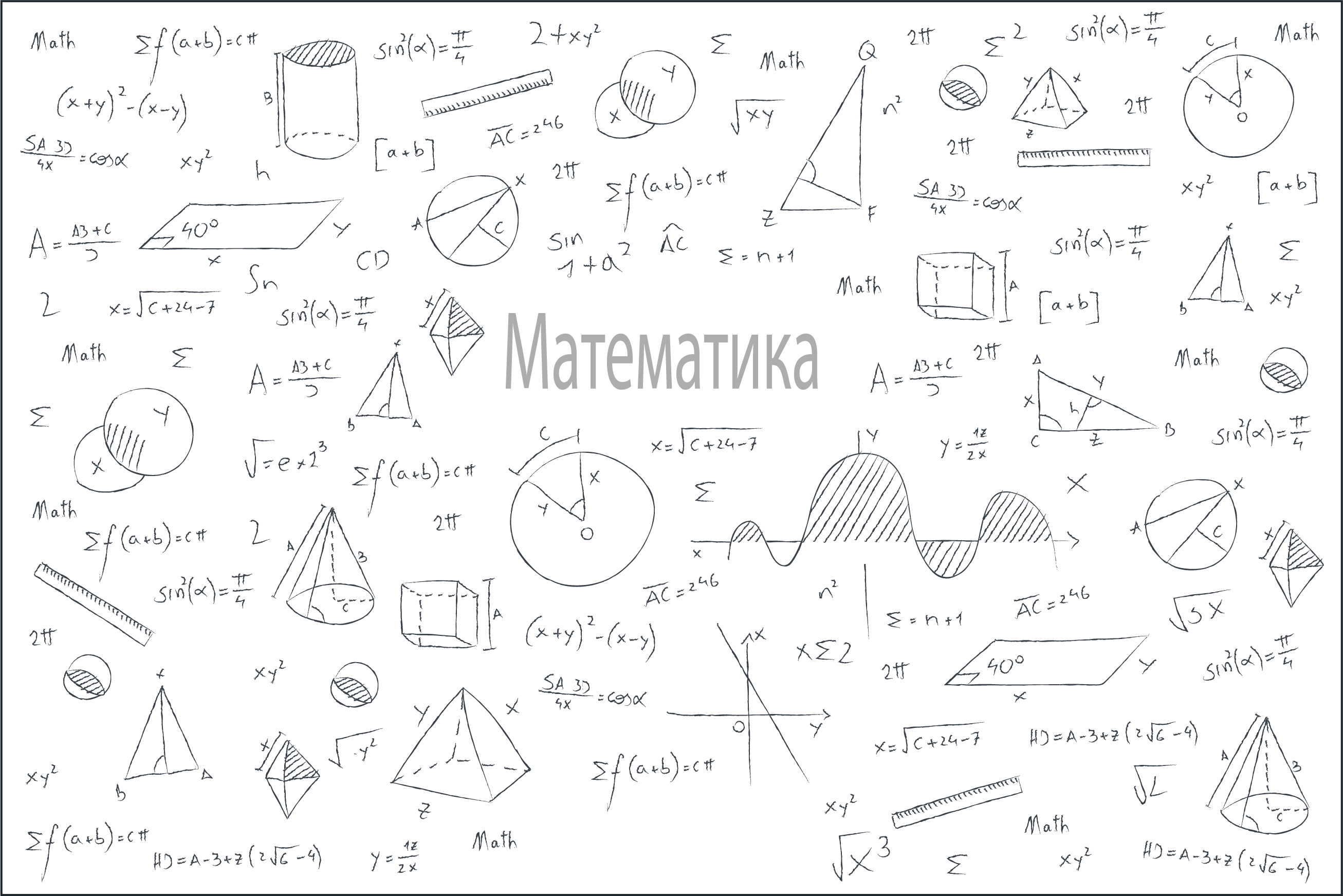 Завдання для самостійного опрацювання
Завдання 7. Із точки до прямої проведено дві похилі, одна з яких на 3 см довша за іншу. Знайдіть довжини цих похилих, якщо довжини їх проекцій дорівнюють 5 см і 7 см.
Завдання 8. Із точки до прямої проведено дві похилі, довжини яких дорівнюють 12 см і 8 см. Знайдіть відстань від точки до прямої, якщо проекції цих похилих на цю пряму відносяться як 7:3.
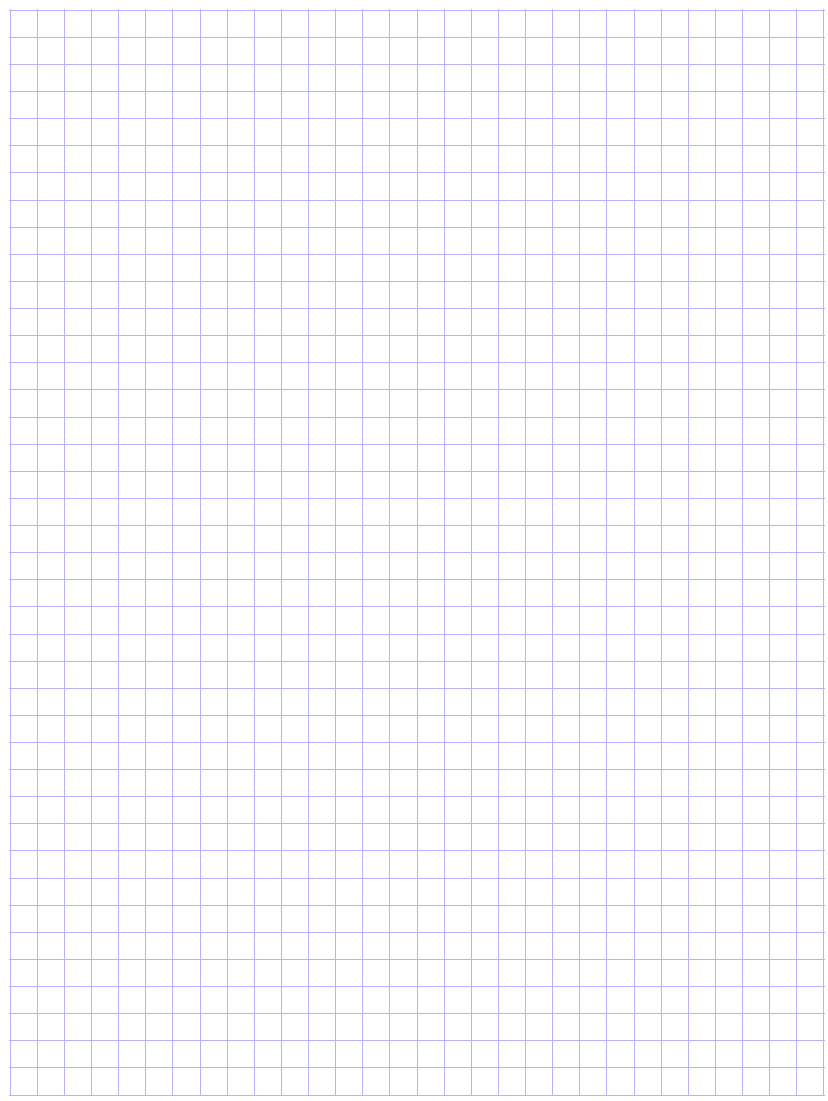 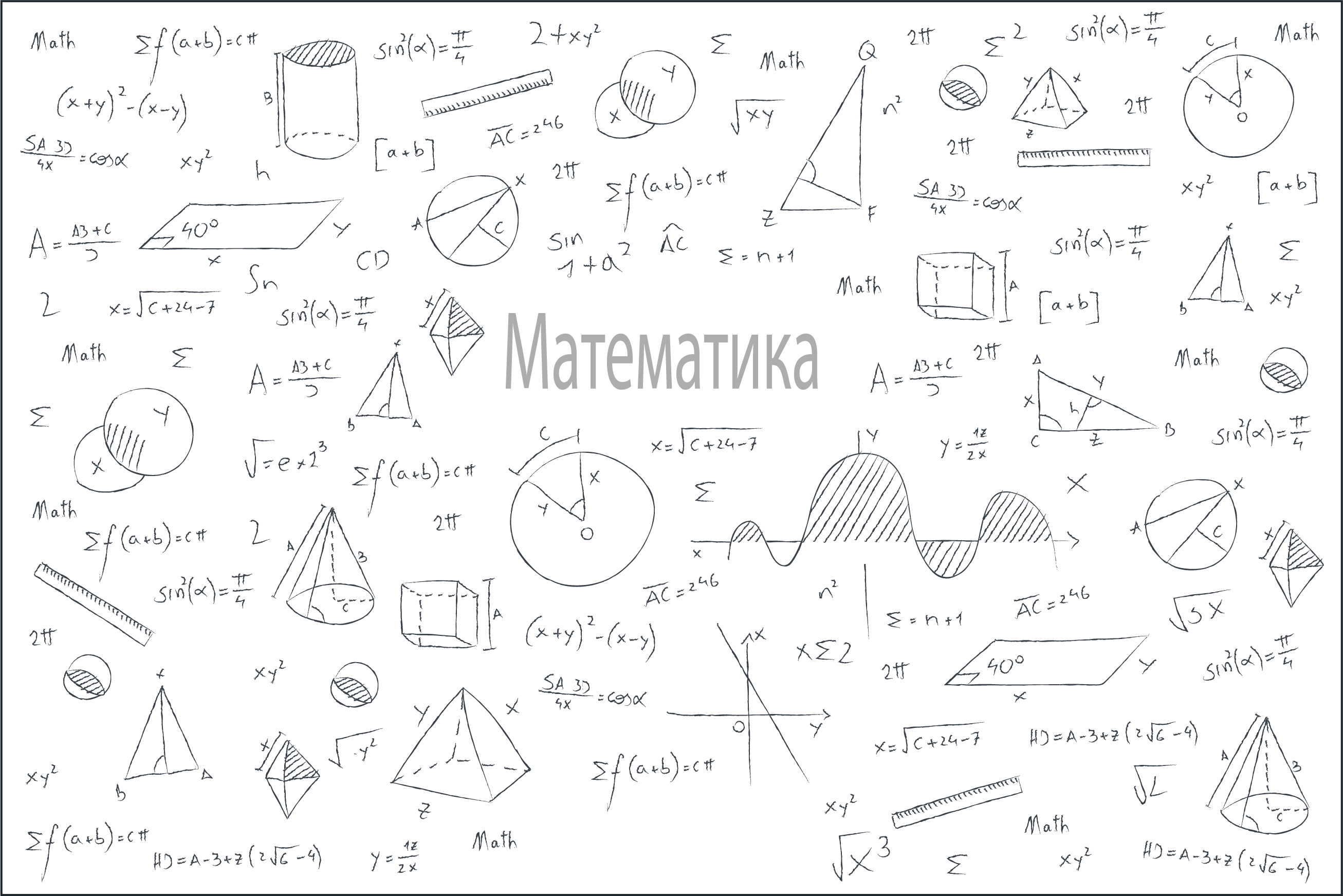 Завдання для самостійного опрацювання
Перевір себе
Завдання  4. 10 см.
Завдання 6. 6 см.
Завдання 7. 2,5 см та 5,5 см.
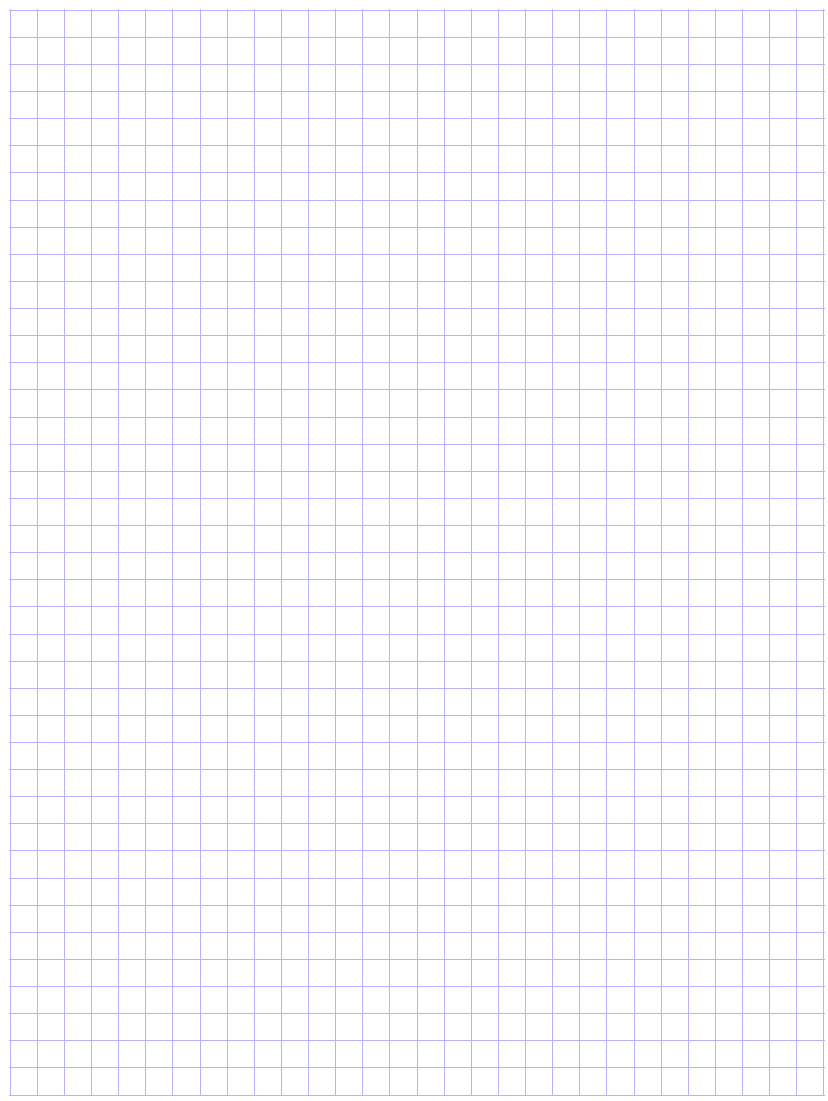 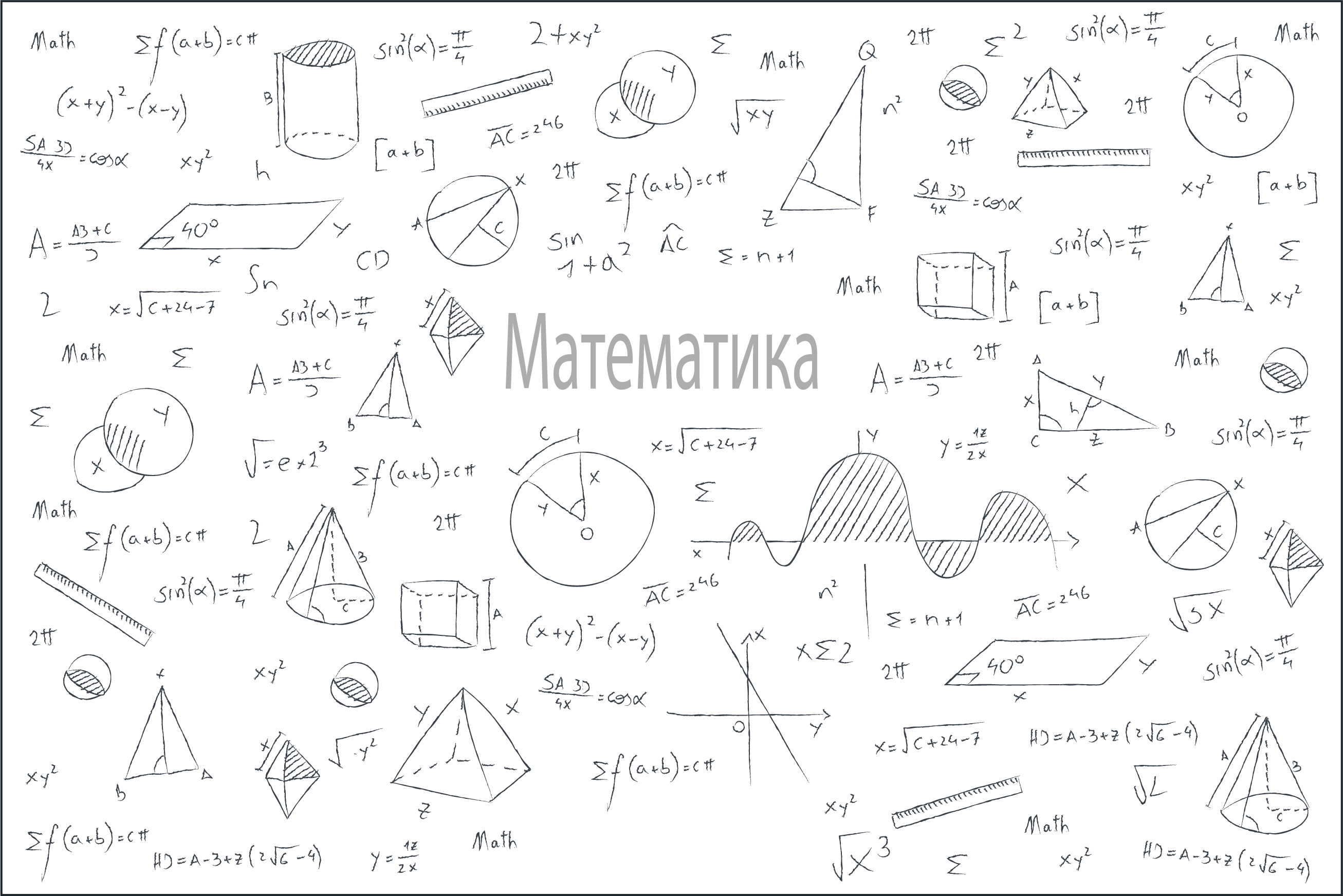 Питання для самоперевірки
Що називають похилою, проведеної з точки до прямої?
Що називають основою похилої?
Що називають проекцією похилої?
Які прямі називають перпендикулярними?
Сформулюйте властивості похилих та їх проекцій.
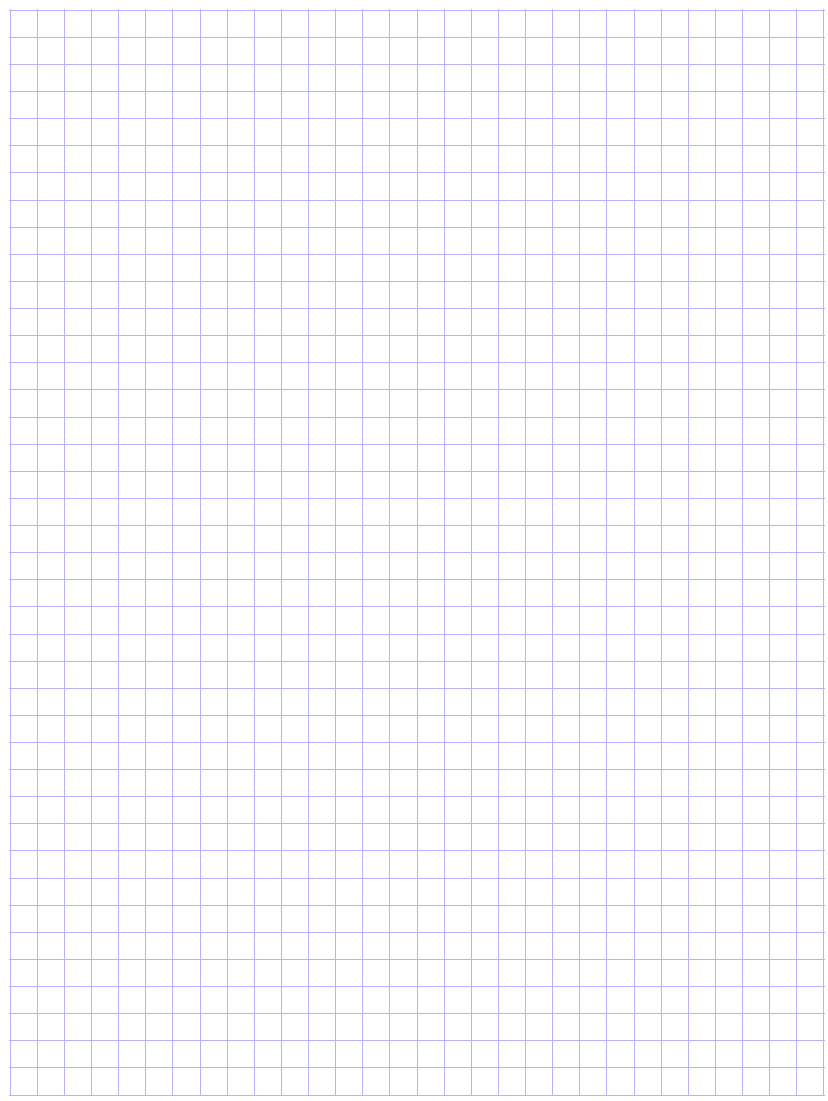 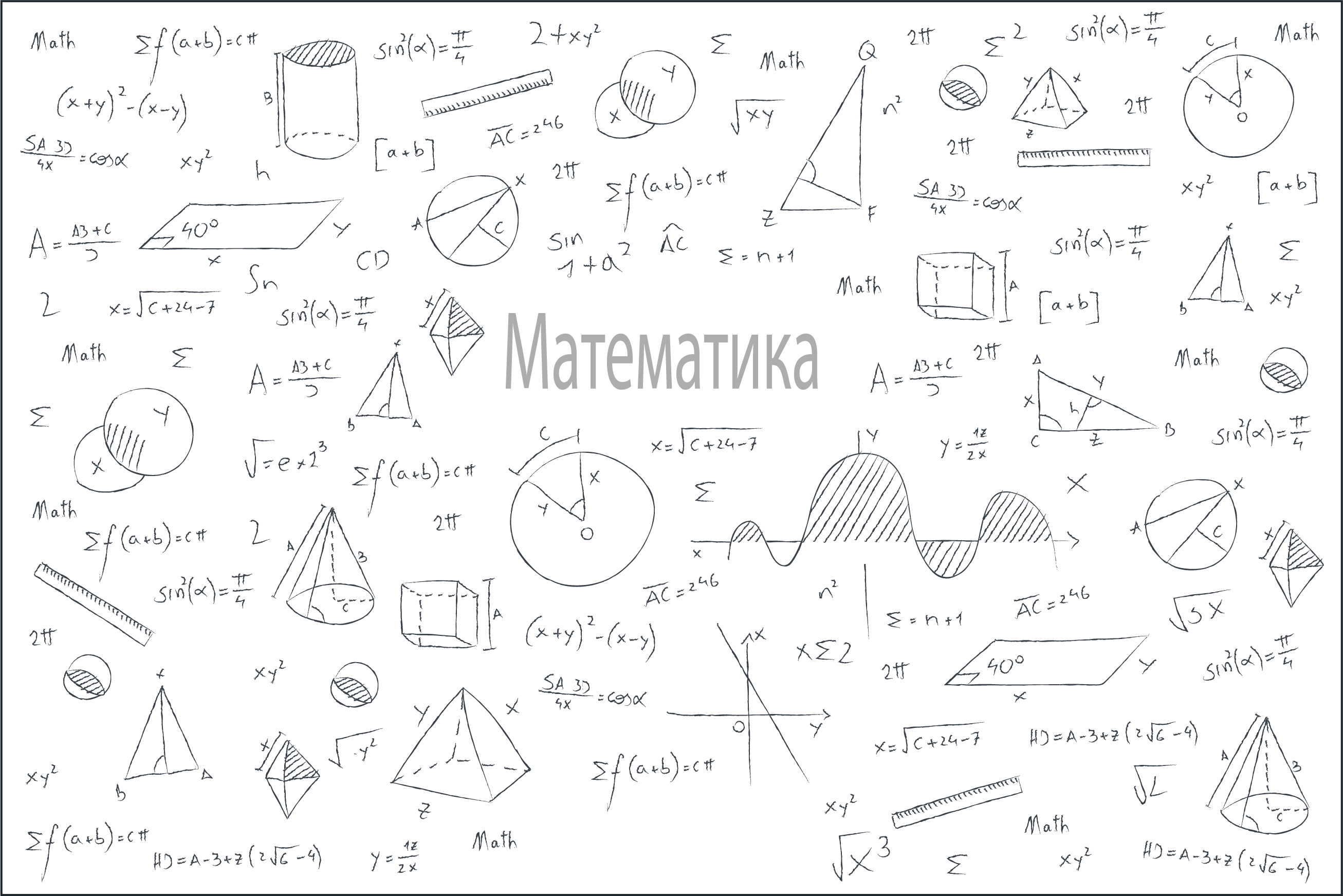 Питання для самоперевірки
Перевір себе
Що називають похилою, проведеної з точки до прямої?
Що називають основою похилої?
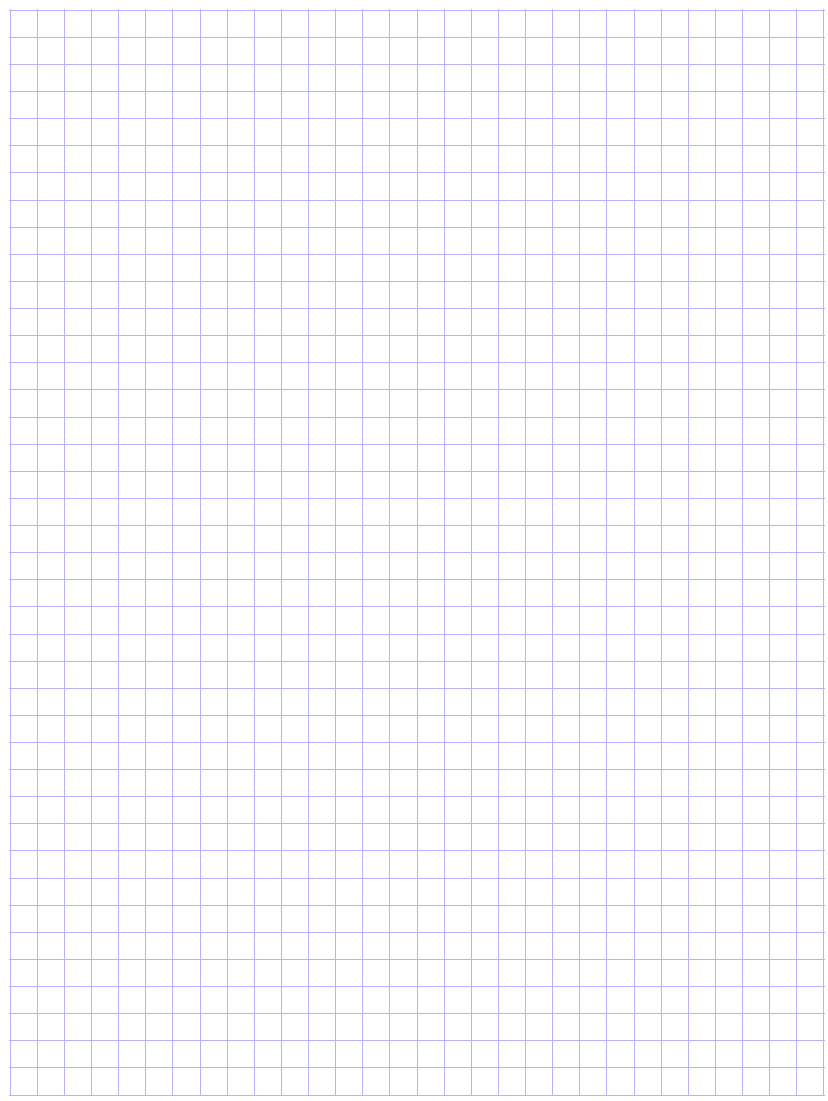 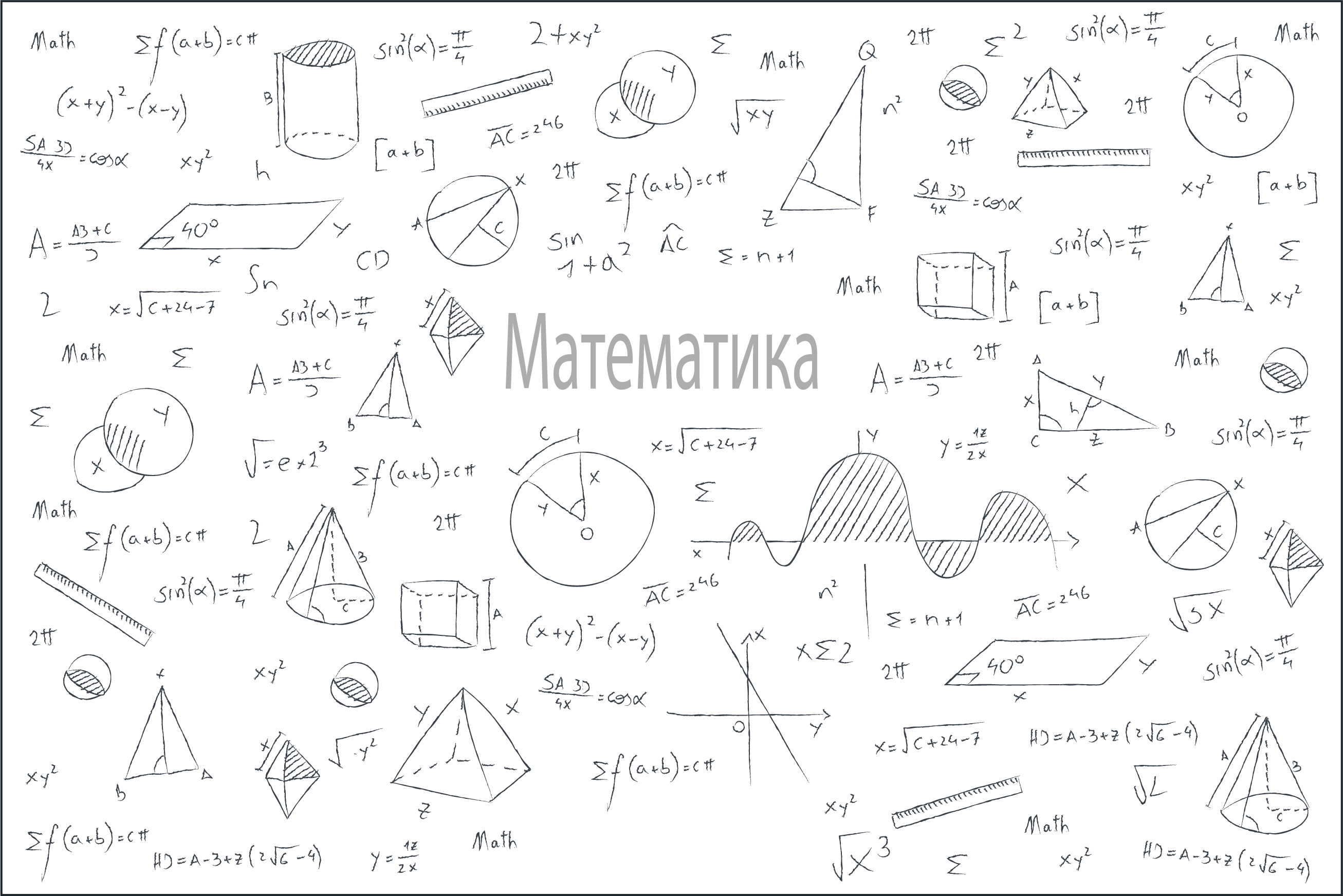 Питання для самоперевірки
Перевір себе
Що називають проекцією похилої?
Які прямі називають перпендикулярними?
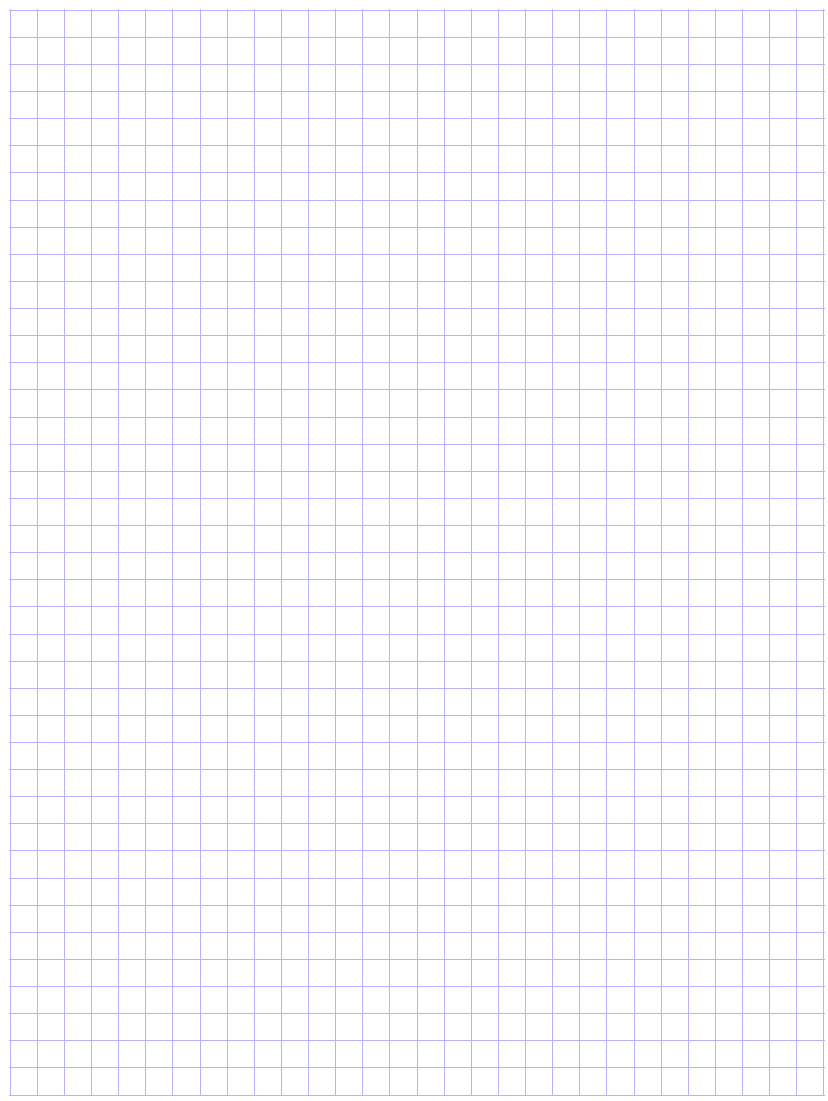 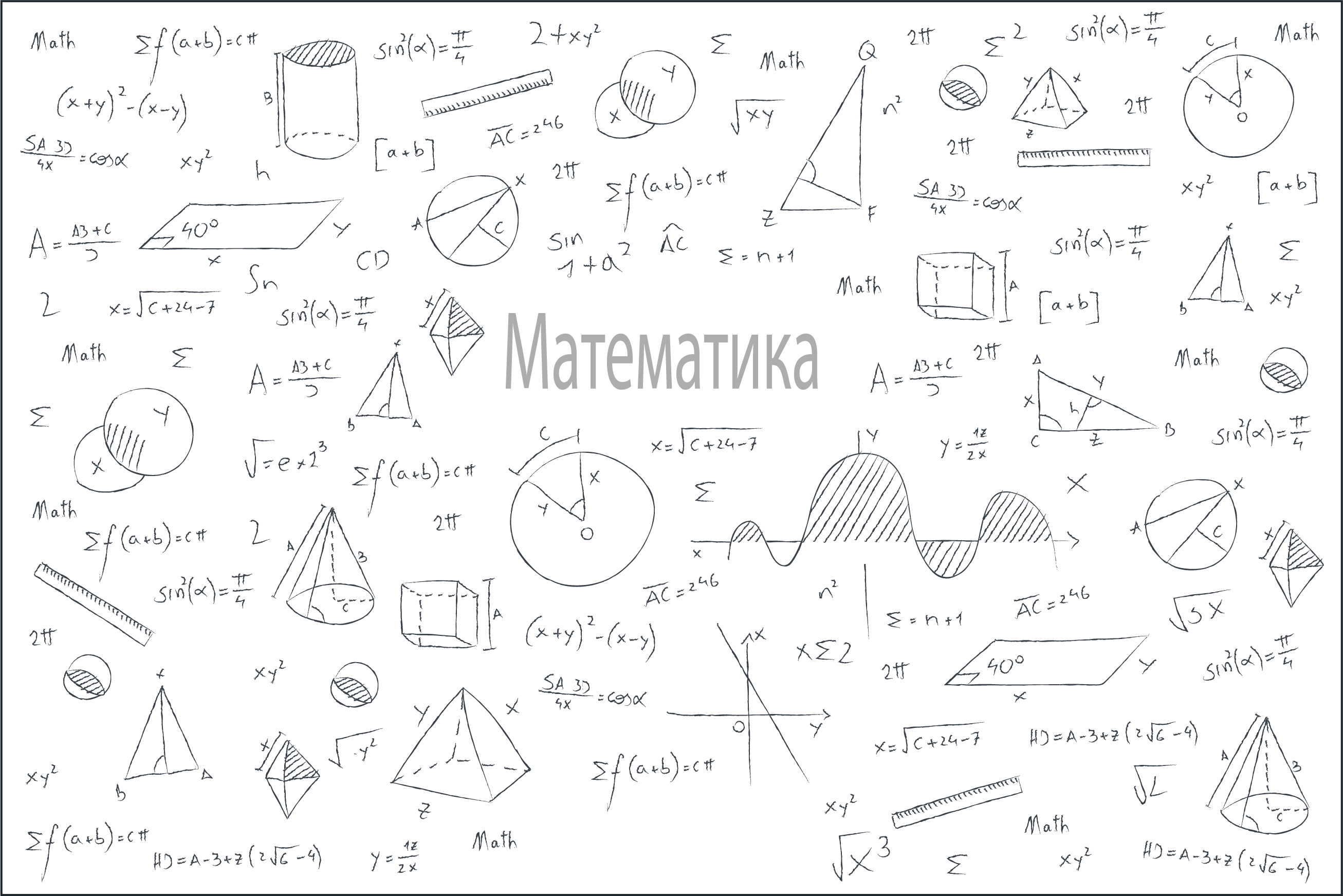 Питання для самоперевірки
Перевір себе
Сформулюйте властивості похилих та їх проекцій.
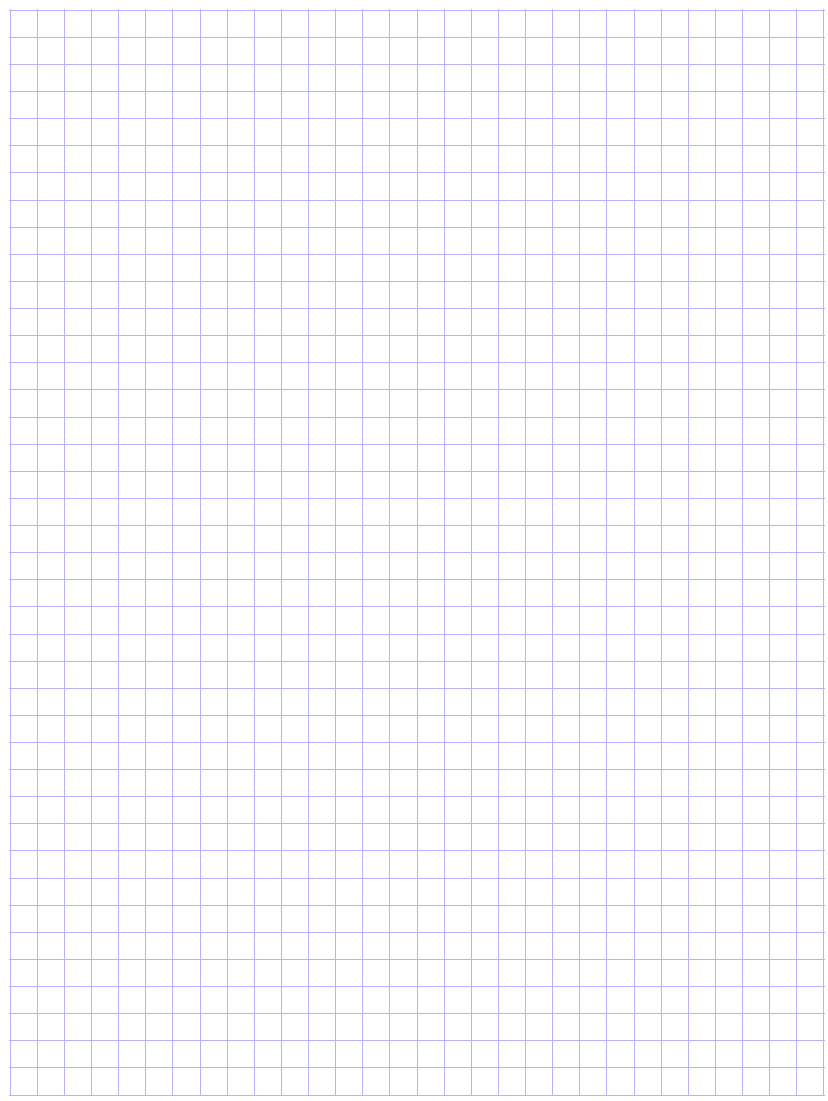 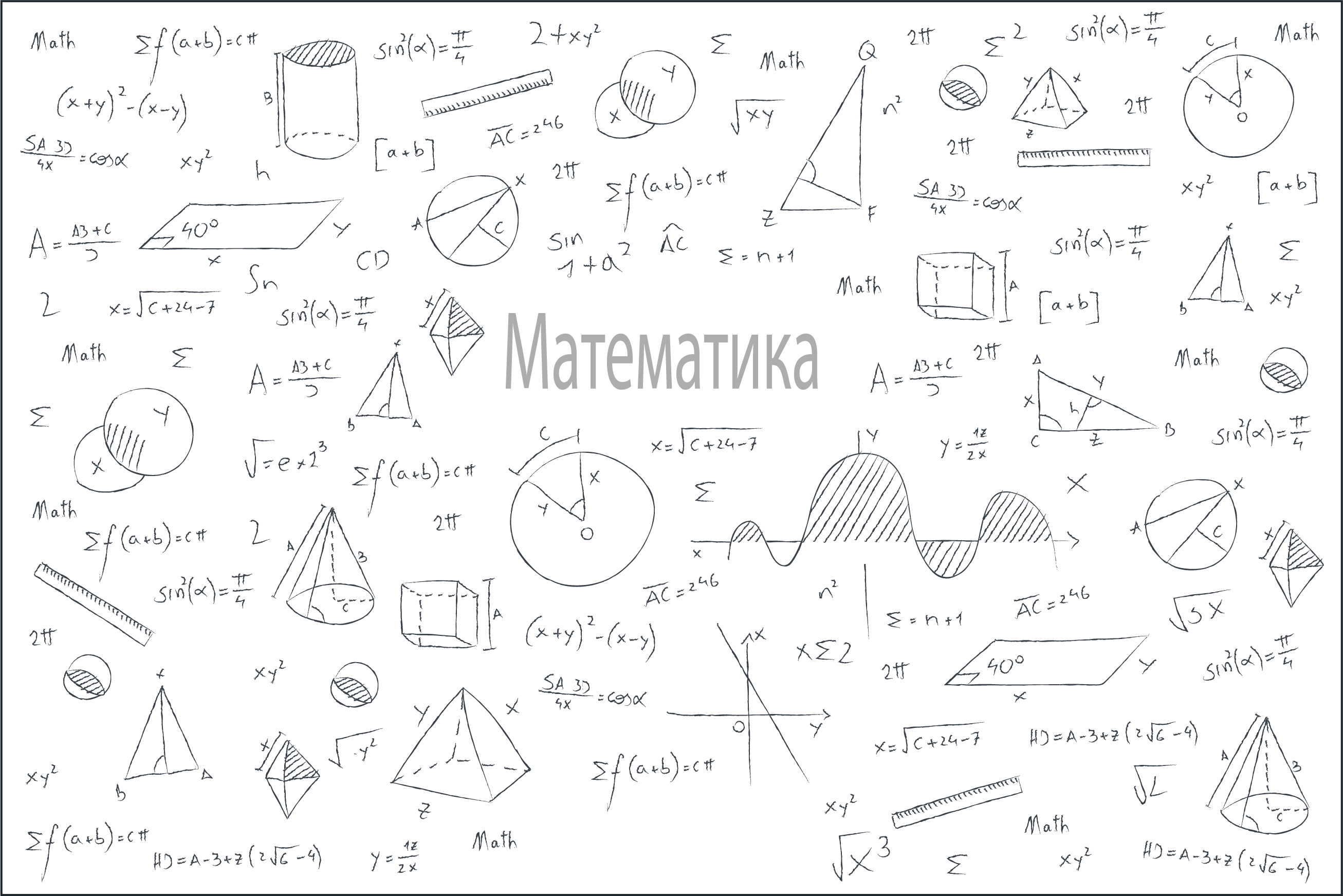 Експрес-контроль
Для проходження експрес-контролю виконайте завдання за посиланням на Google Forms:
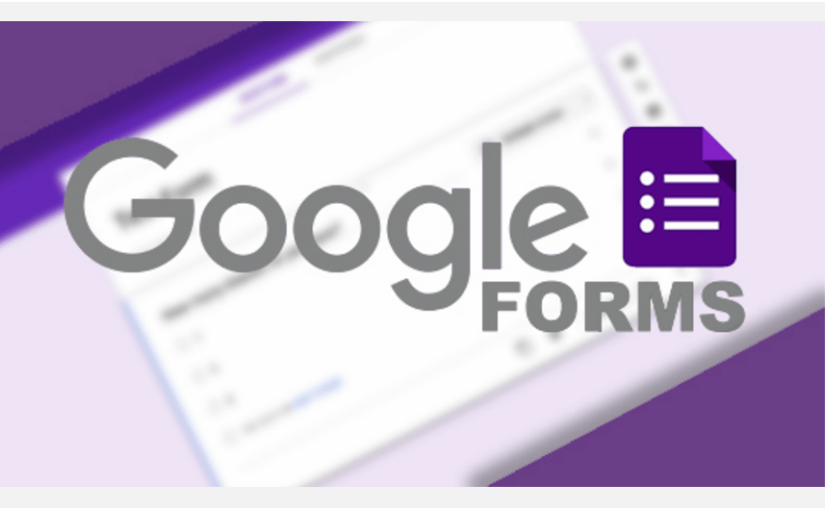 https://docs.google.com/forms/d/e/1FAIpQLSd5tqaBJrKpB_G_ROSSEWn_3aUy-aQ80Zylzeriri5AqUWtrA/viewform
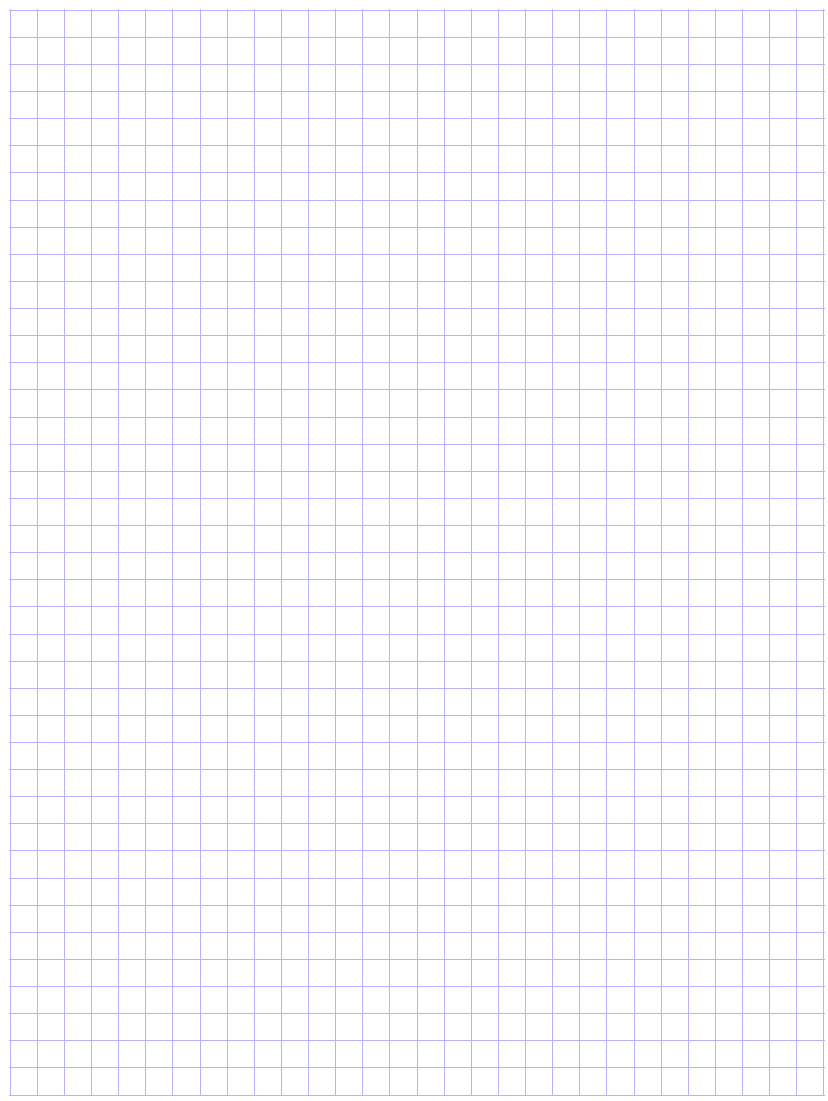 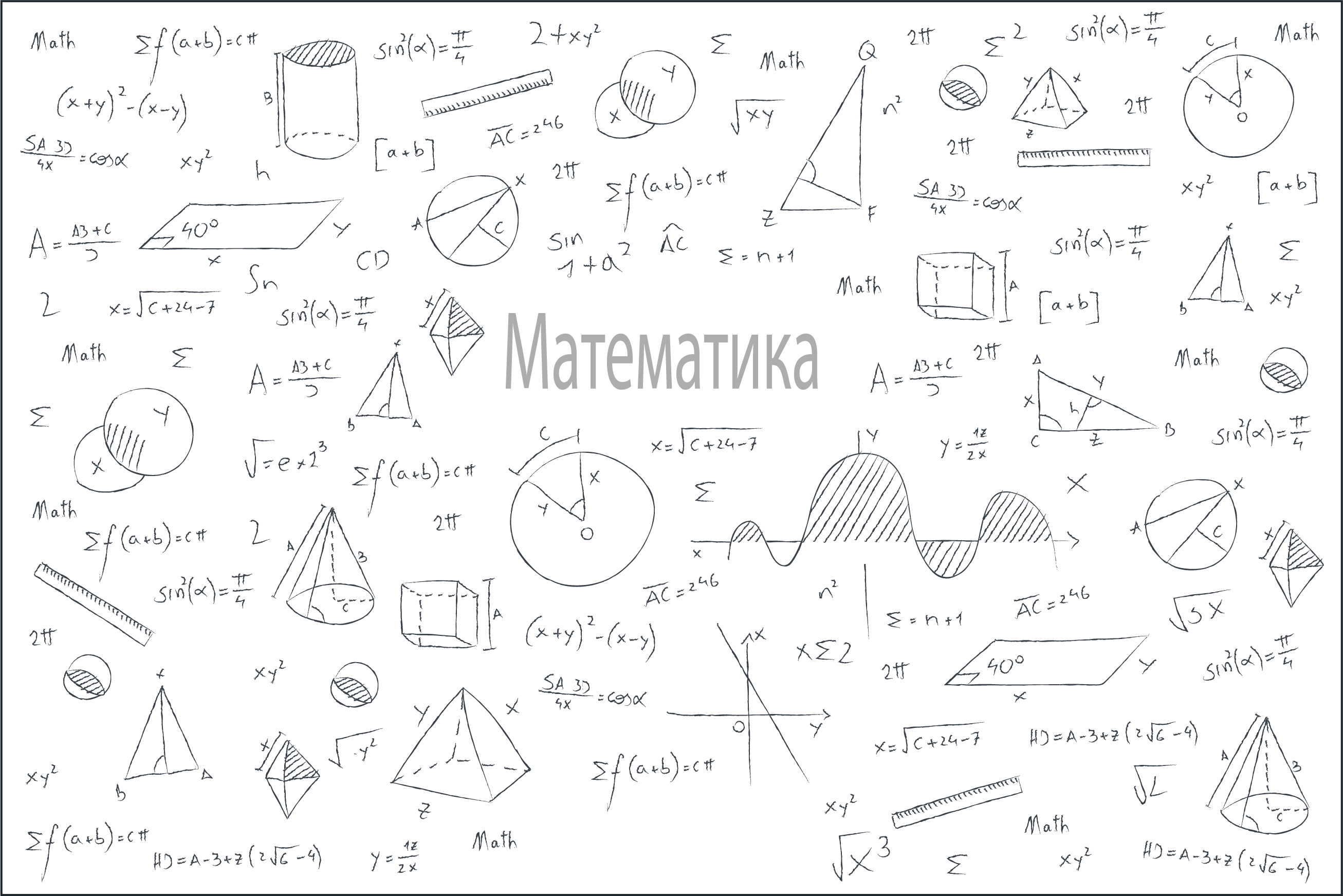 Домашнє завдання
Опрацювати матеріали, що знаходяться в папці « Заняття № 2 » та § 13 п. 13.3 
(сторінка 131 підручника 
«Геометрія 8 клас» А.П. Єршова, 
В.В. Голобородько, С. В. Єршов,
О. Ф. Крижановський).
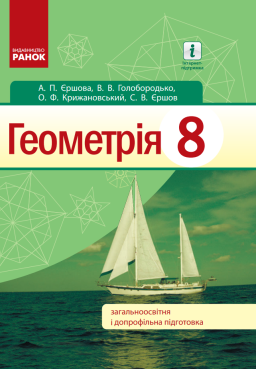 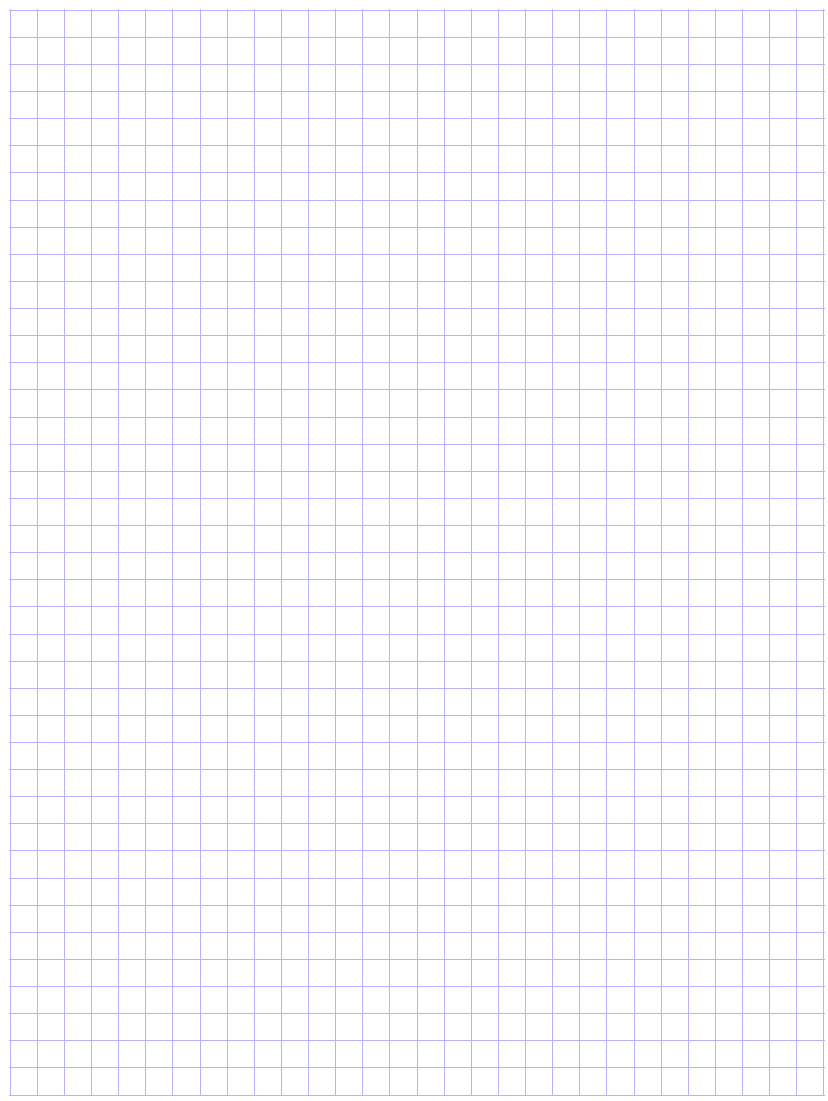 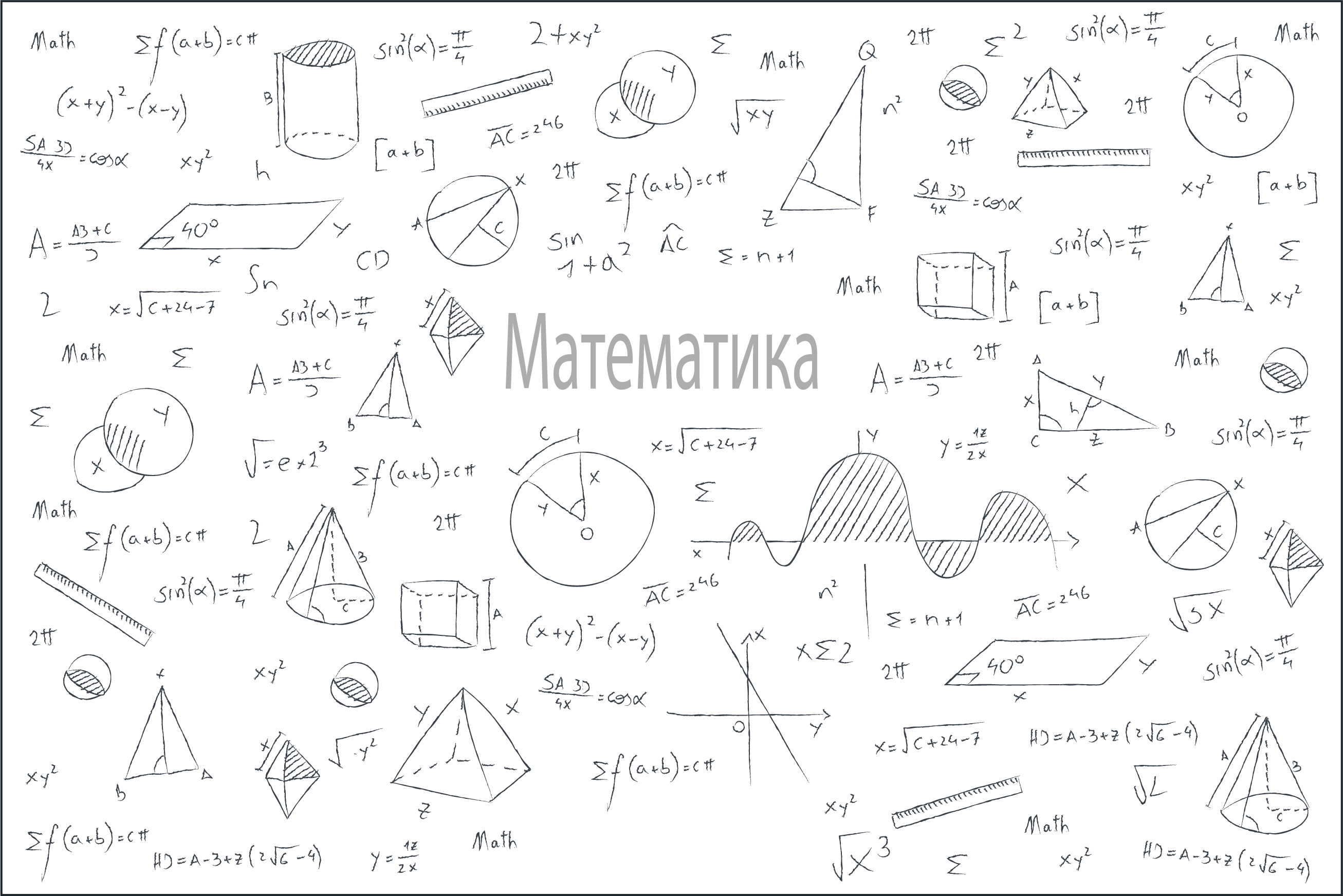 Афоризм
Не вважай себе великою людиною за величиною своєї тіні при заході сонця.

Піфагор